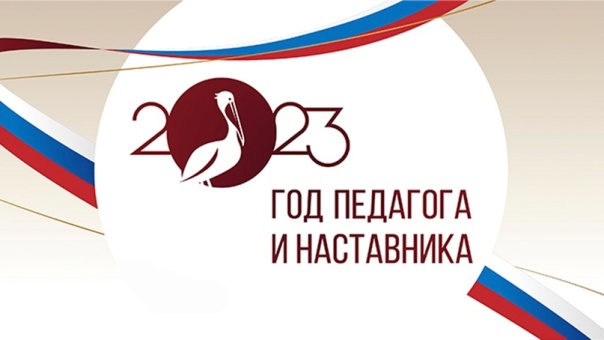 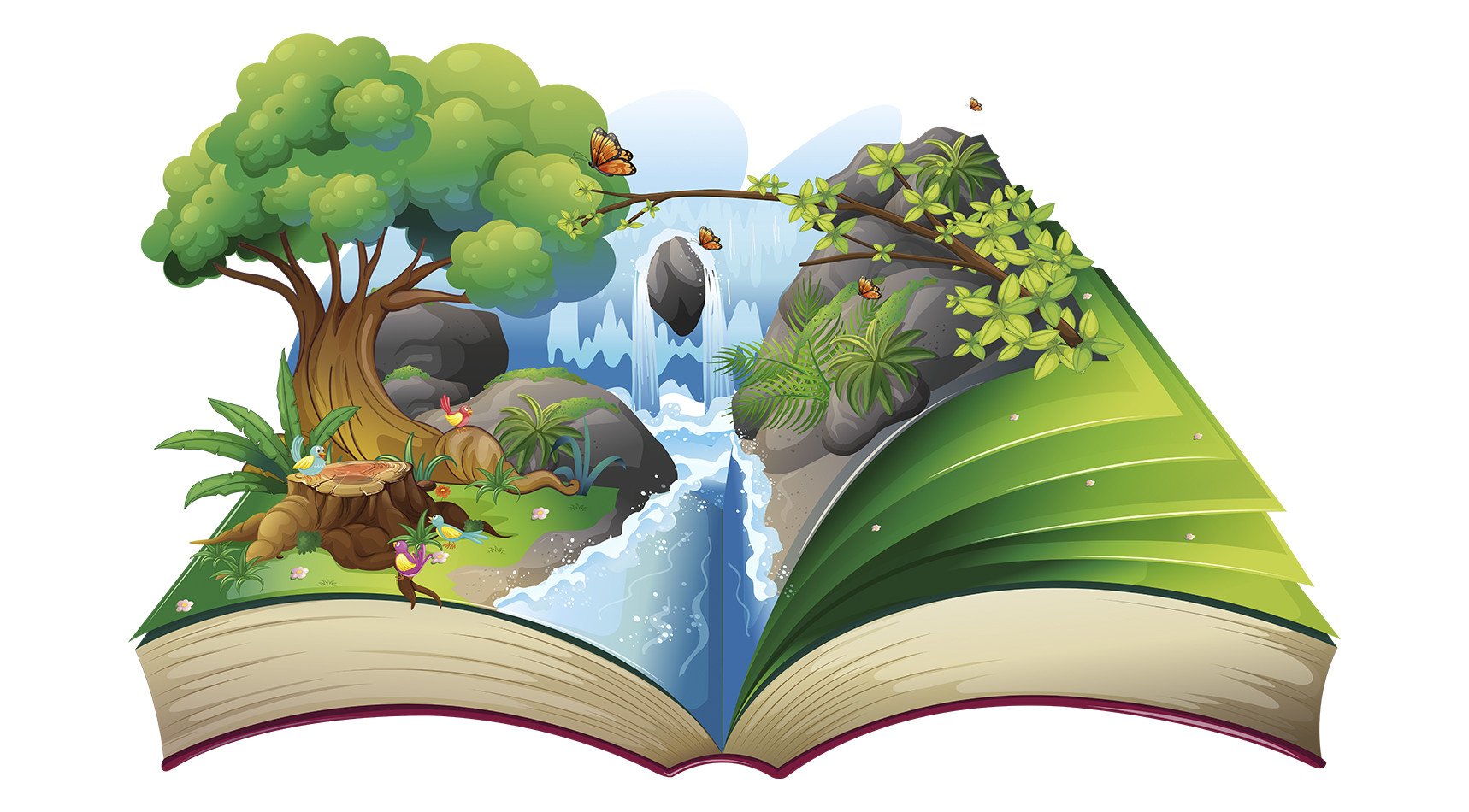 «Добрый мир  
        любимых  книг»
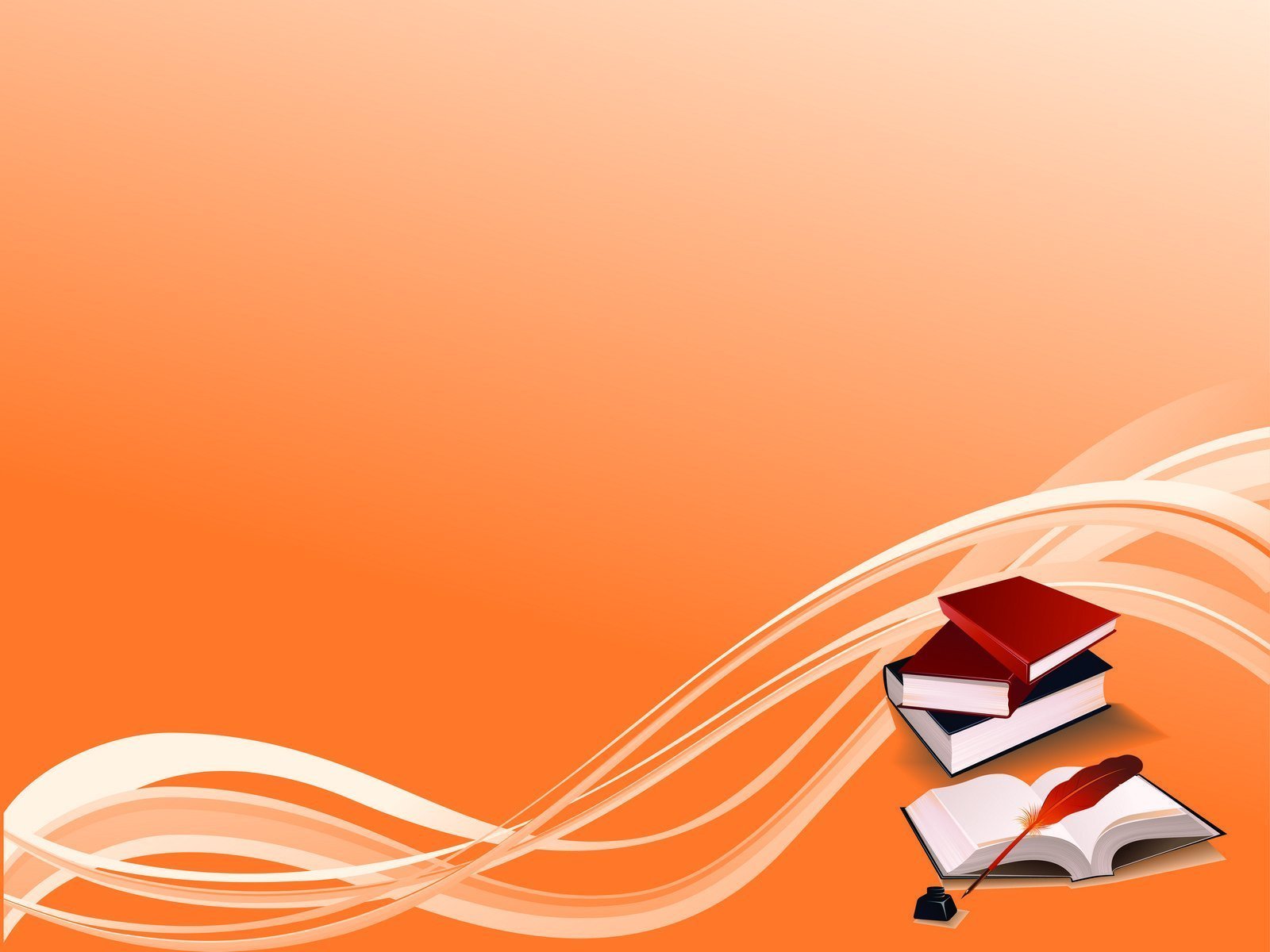 Детские писатели – 
юбиляры
 2023-2024 г
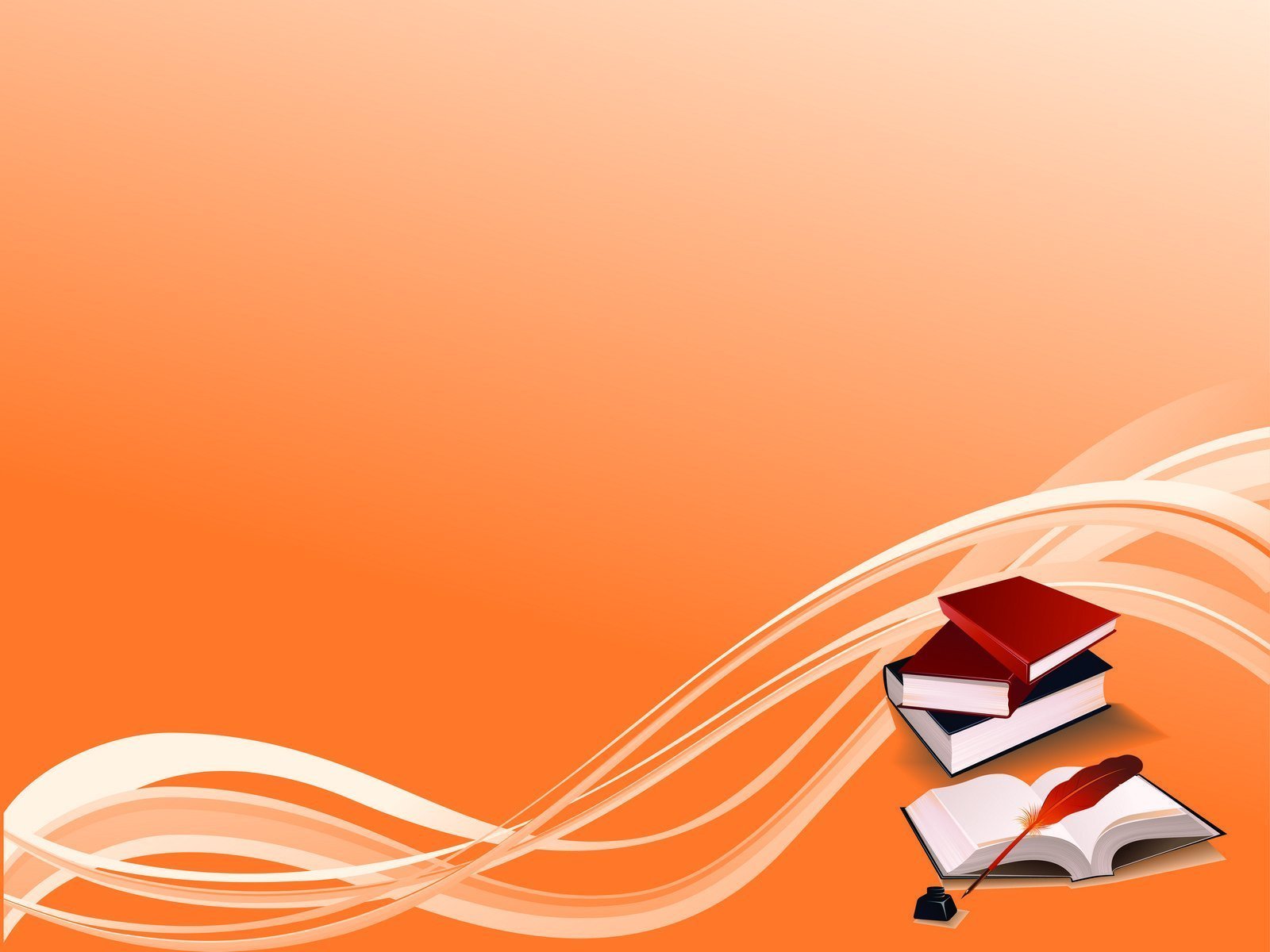 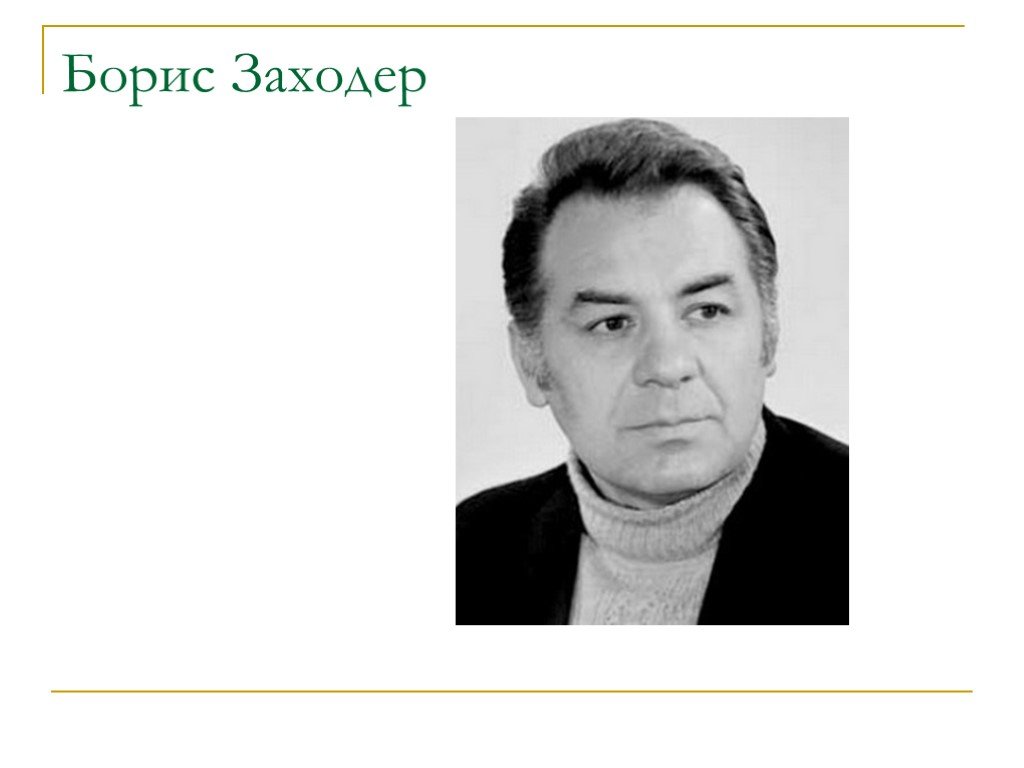 Борис
Владимирович Заходер
 1918–2000
ббб
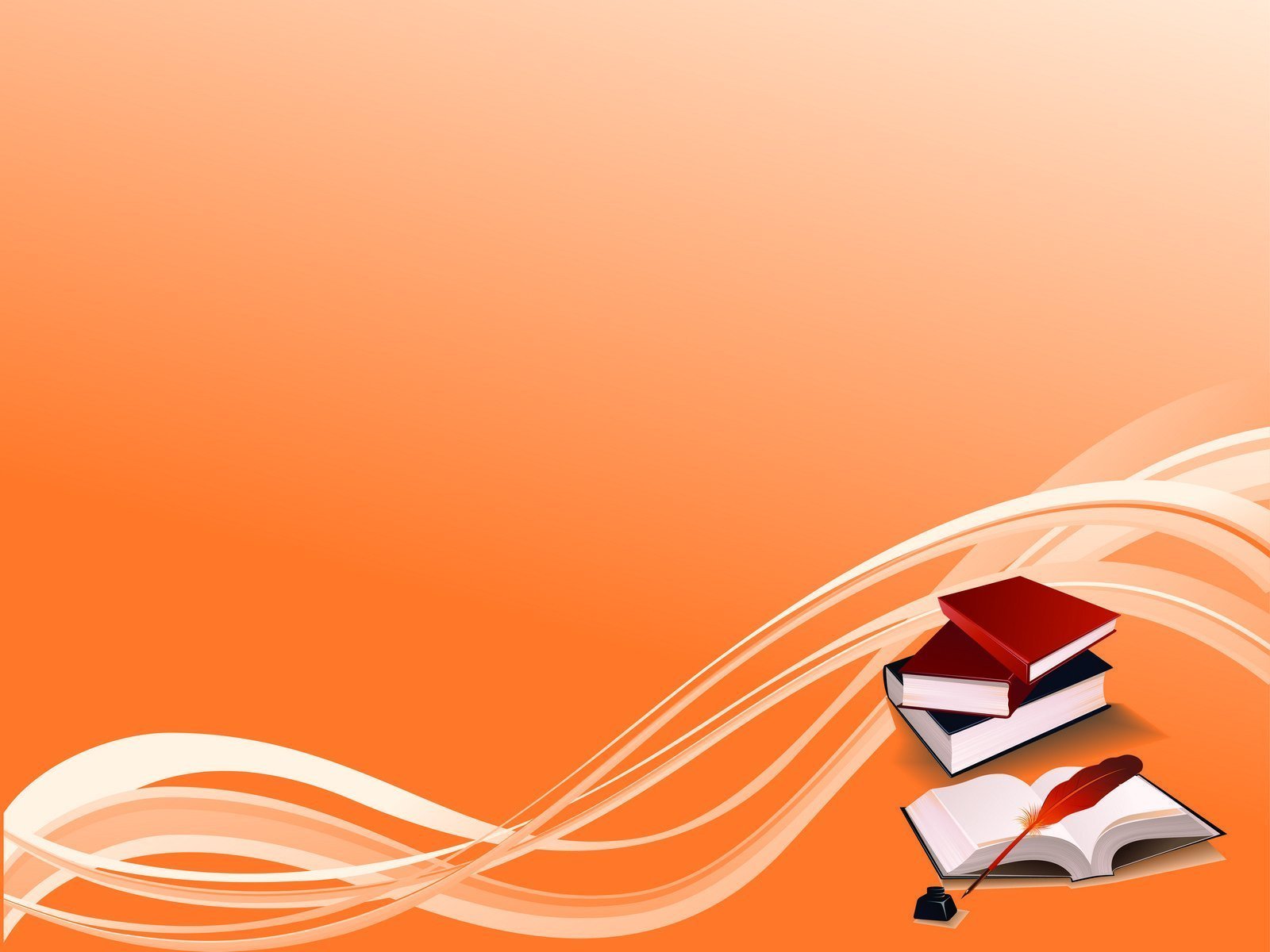 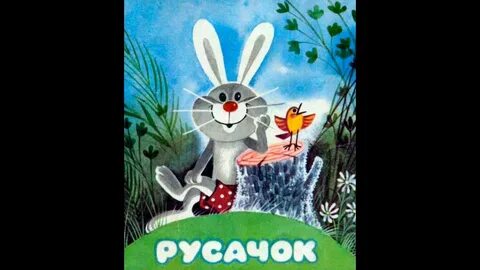 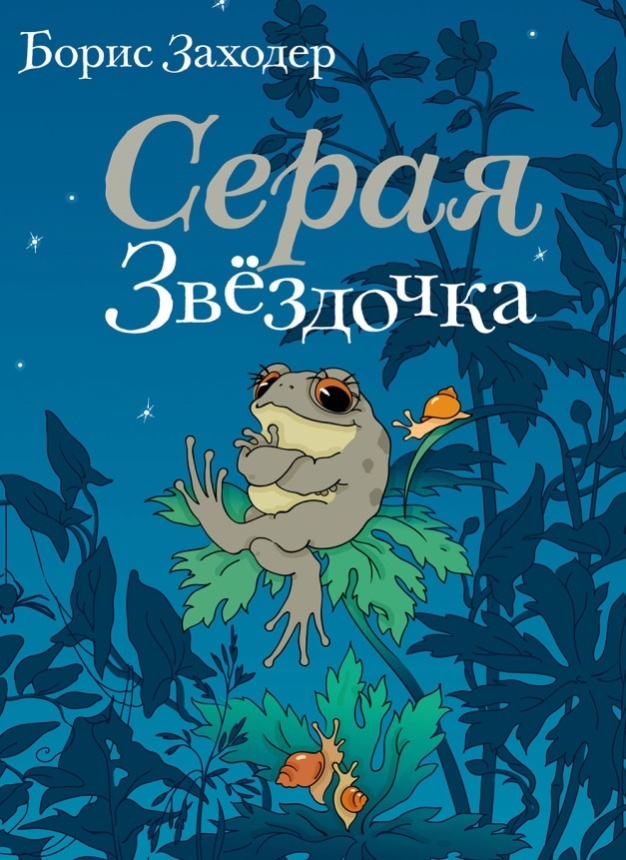 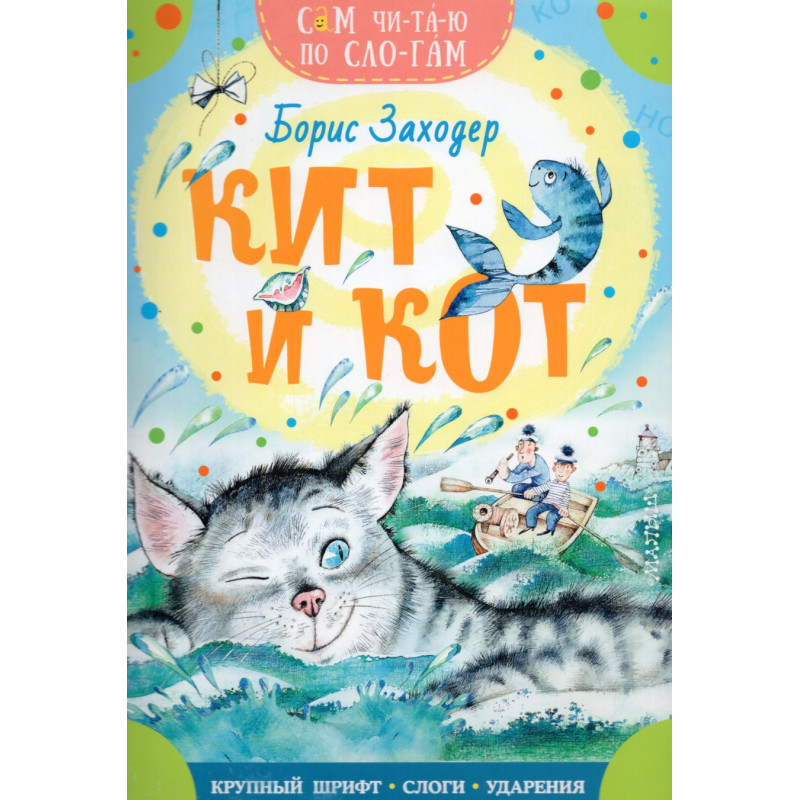 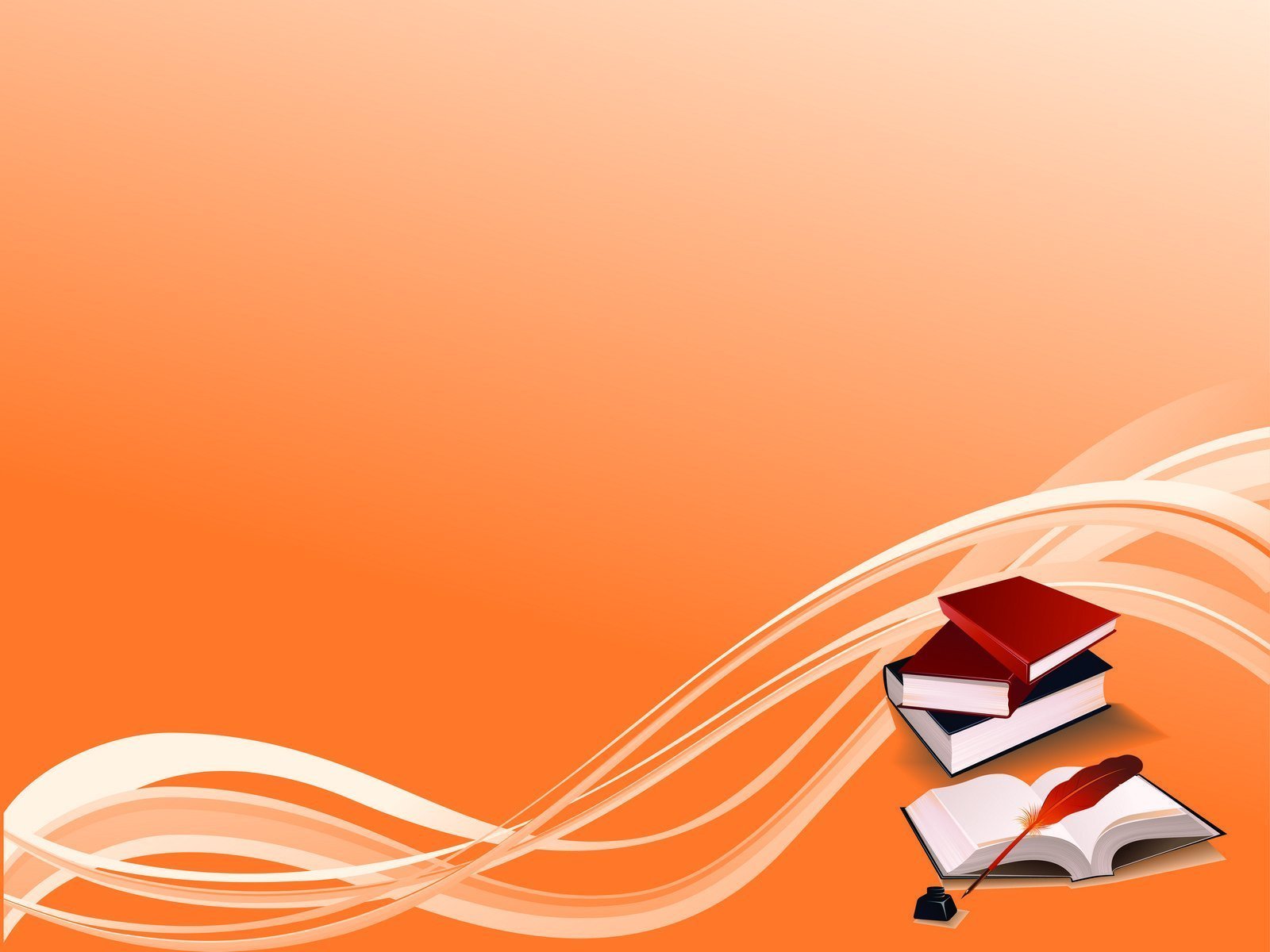 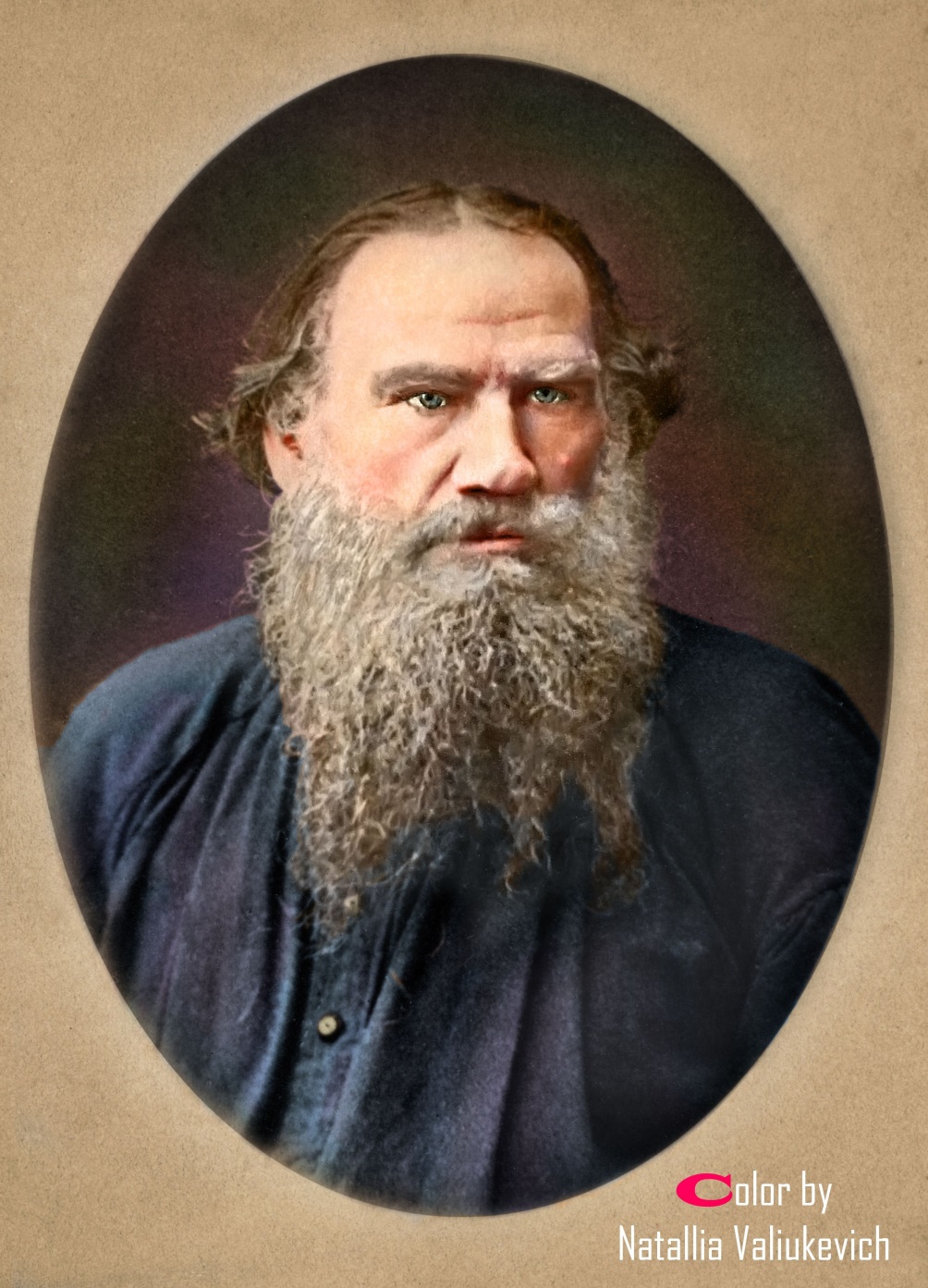 Лев Николаевич Толстой
1828–1910
ббб
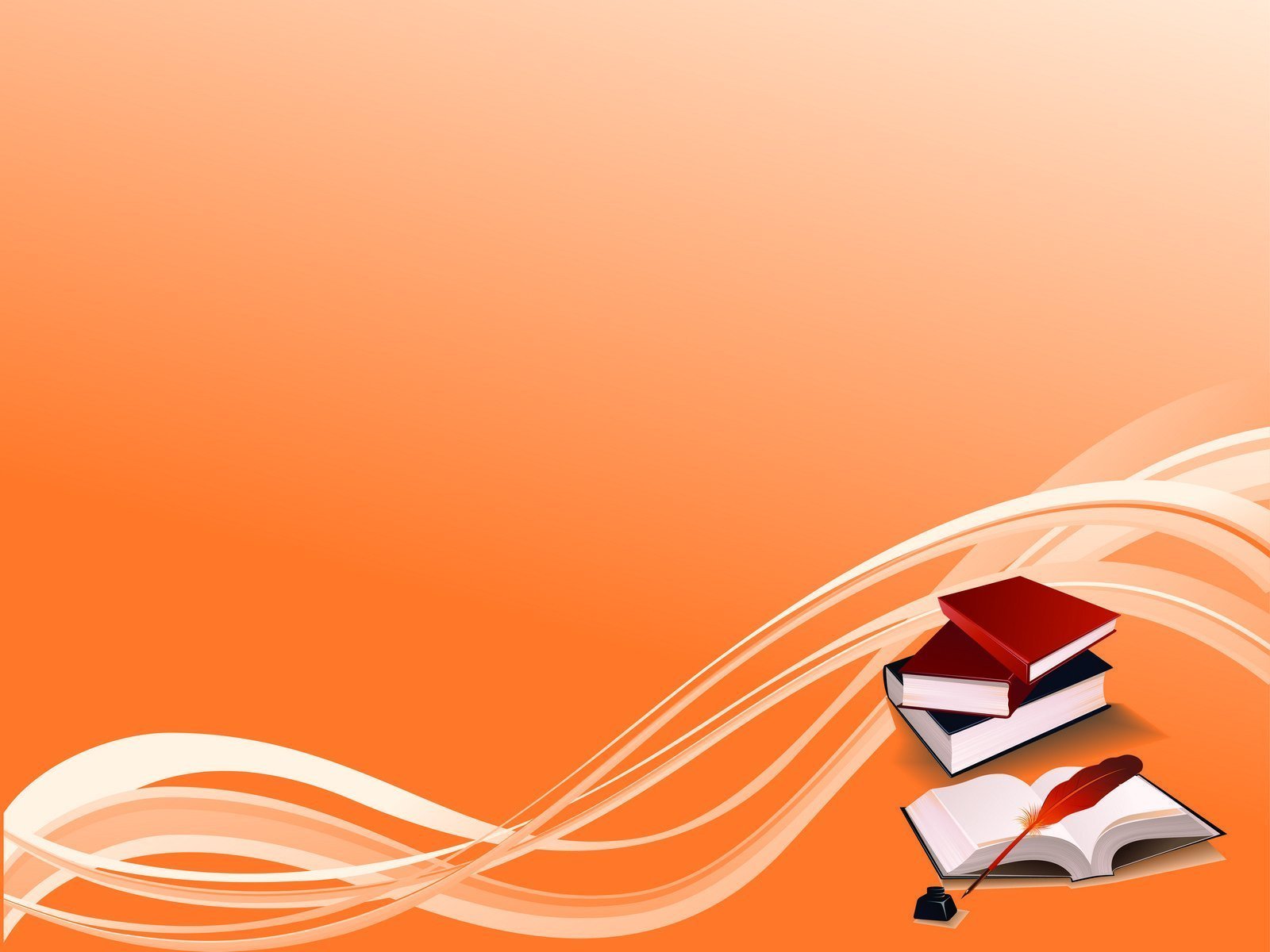 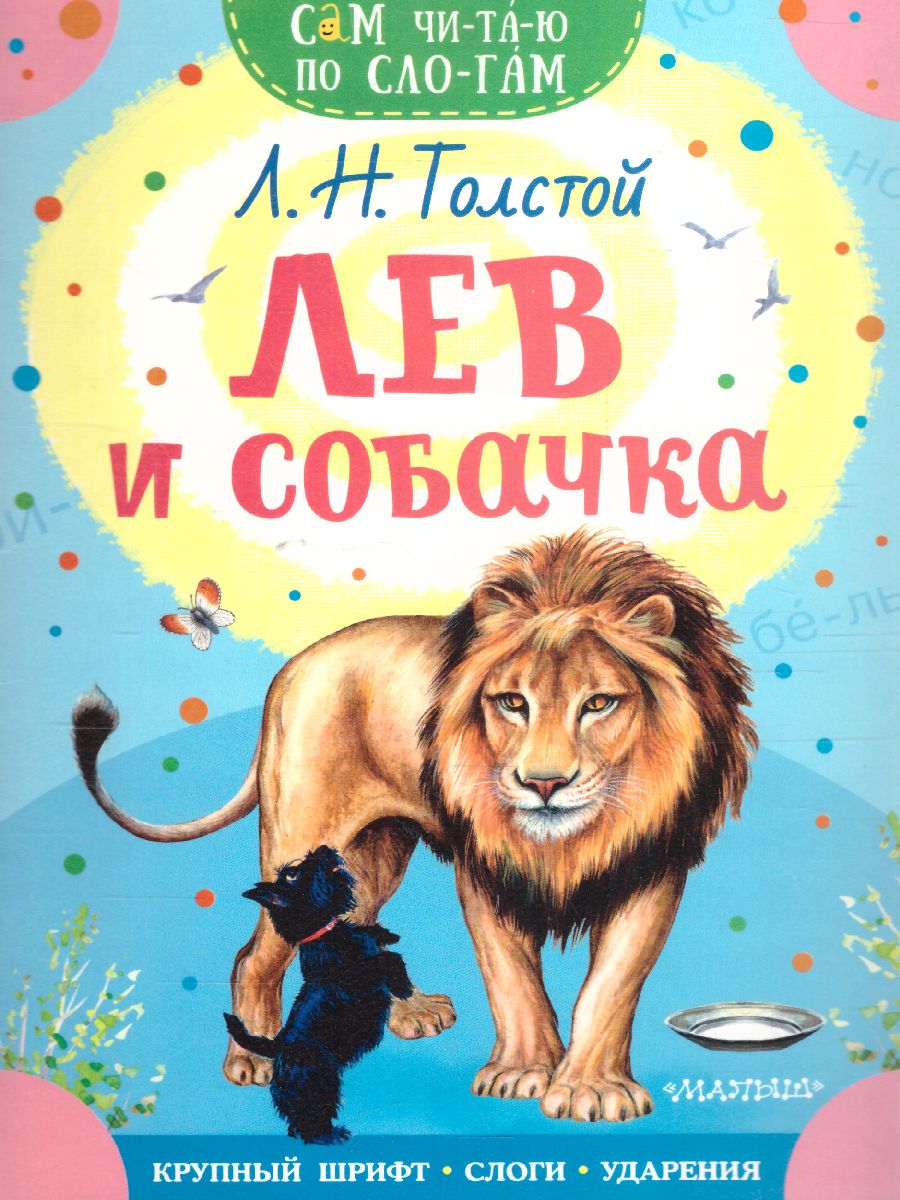 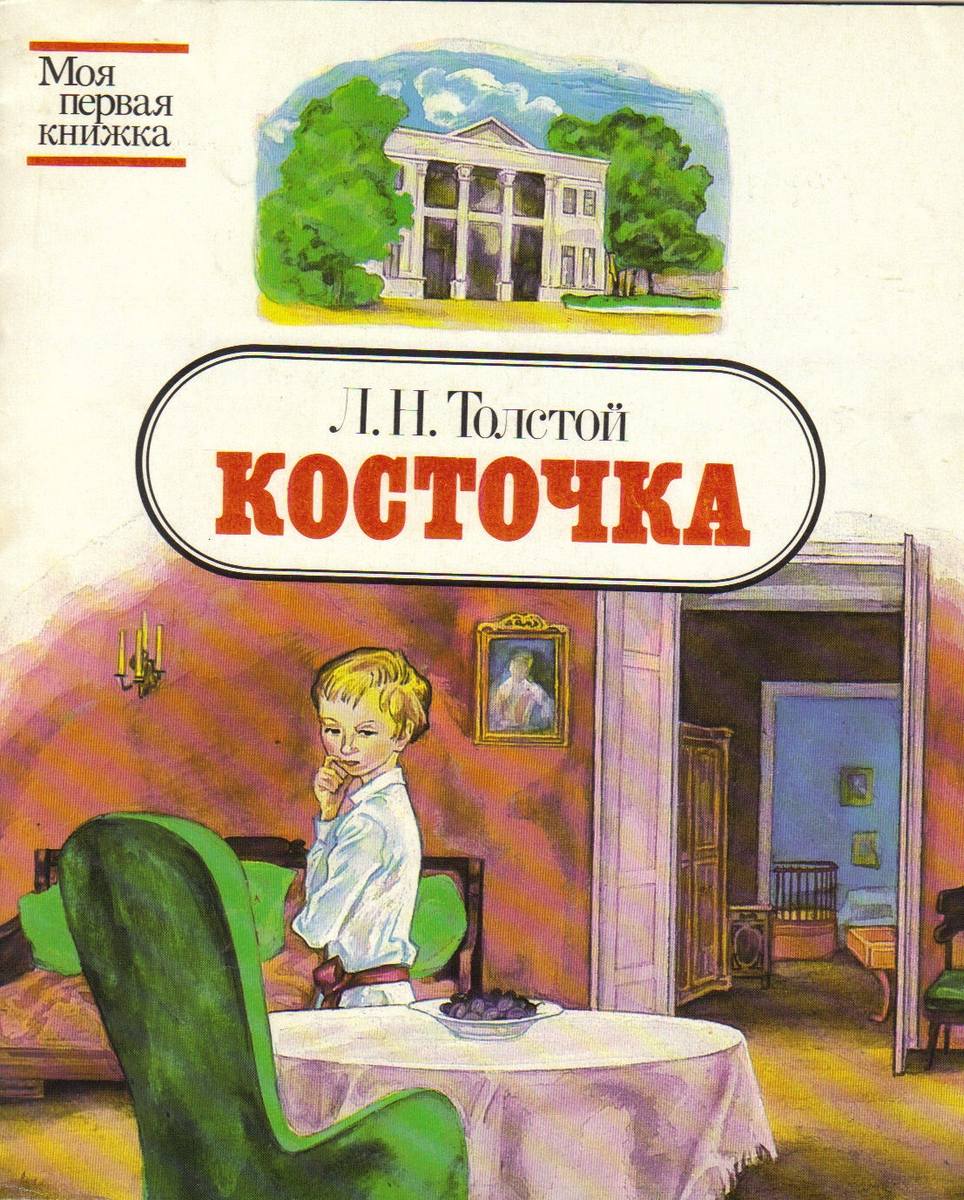 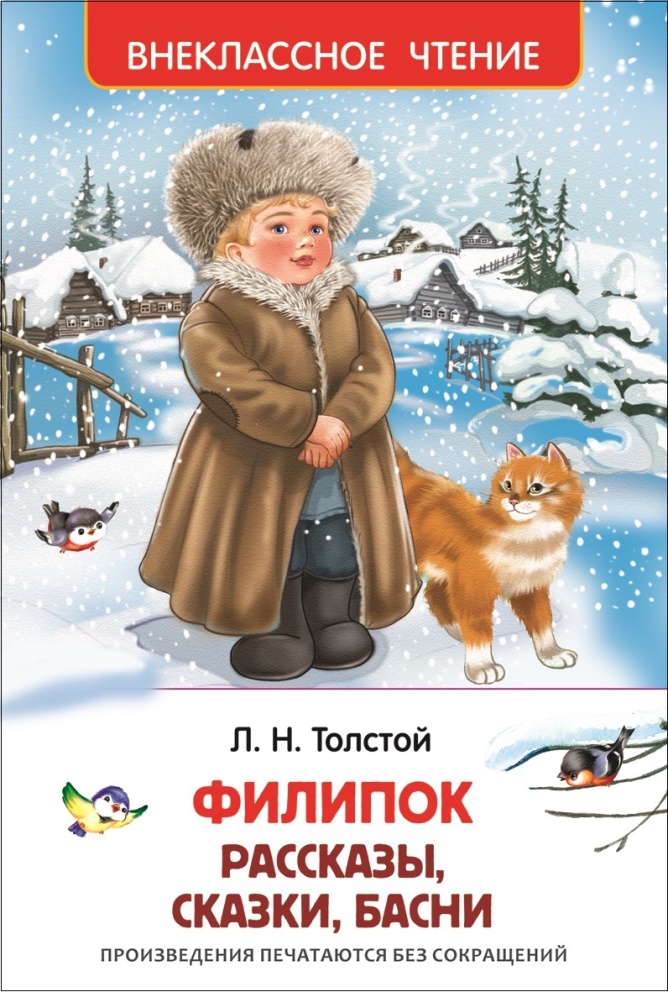 ббб
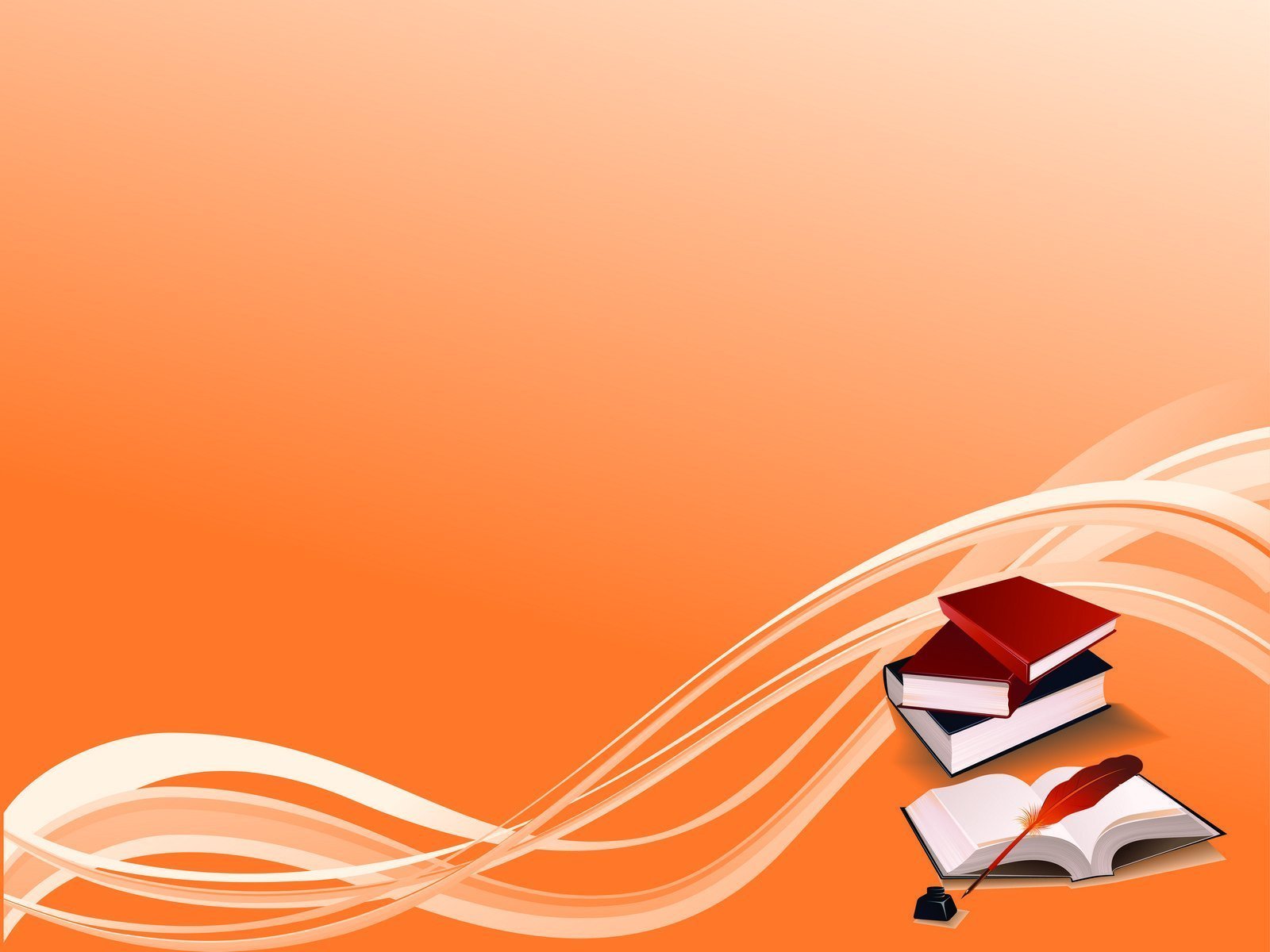 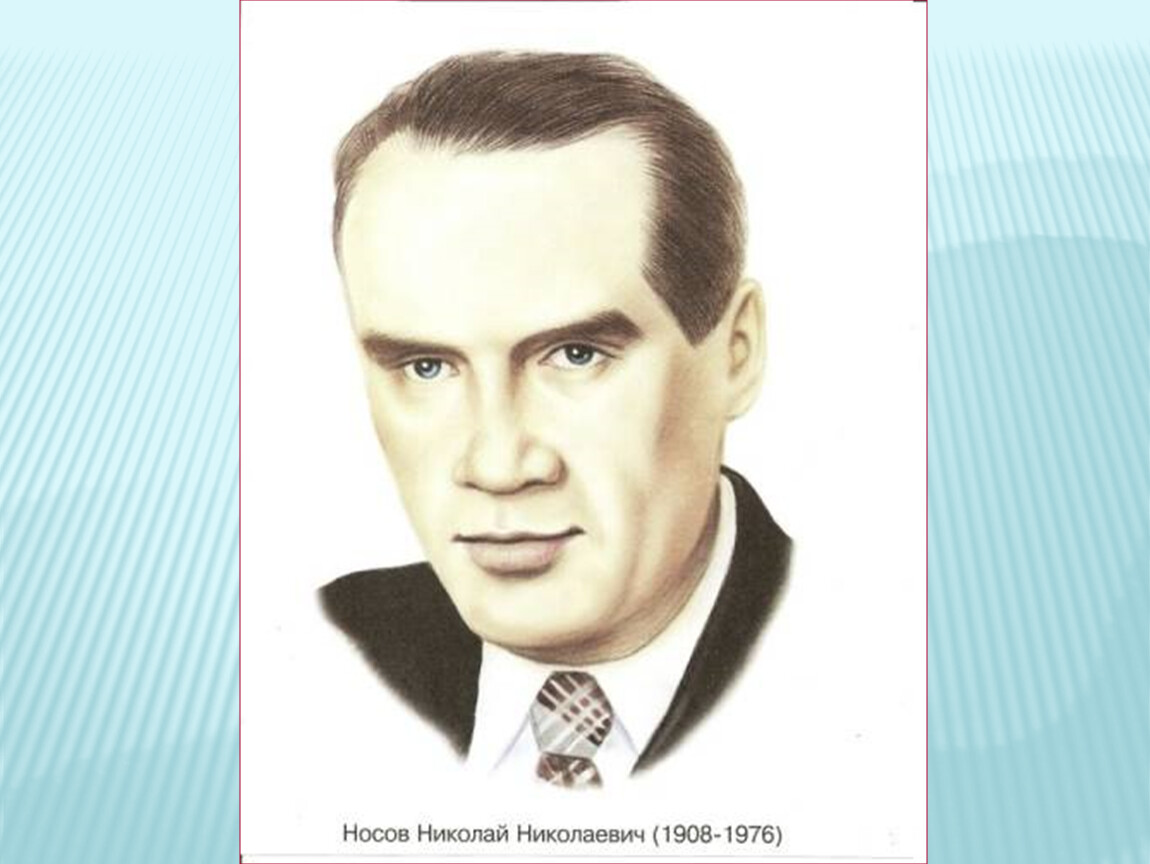 Носов
Николай
Николаевич
1908-1976
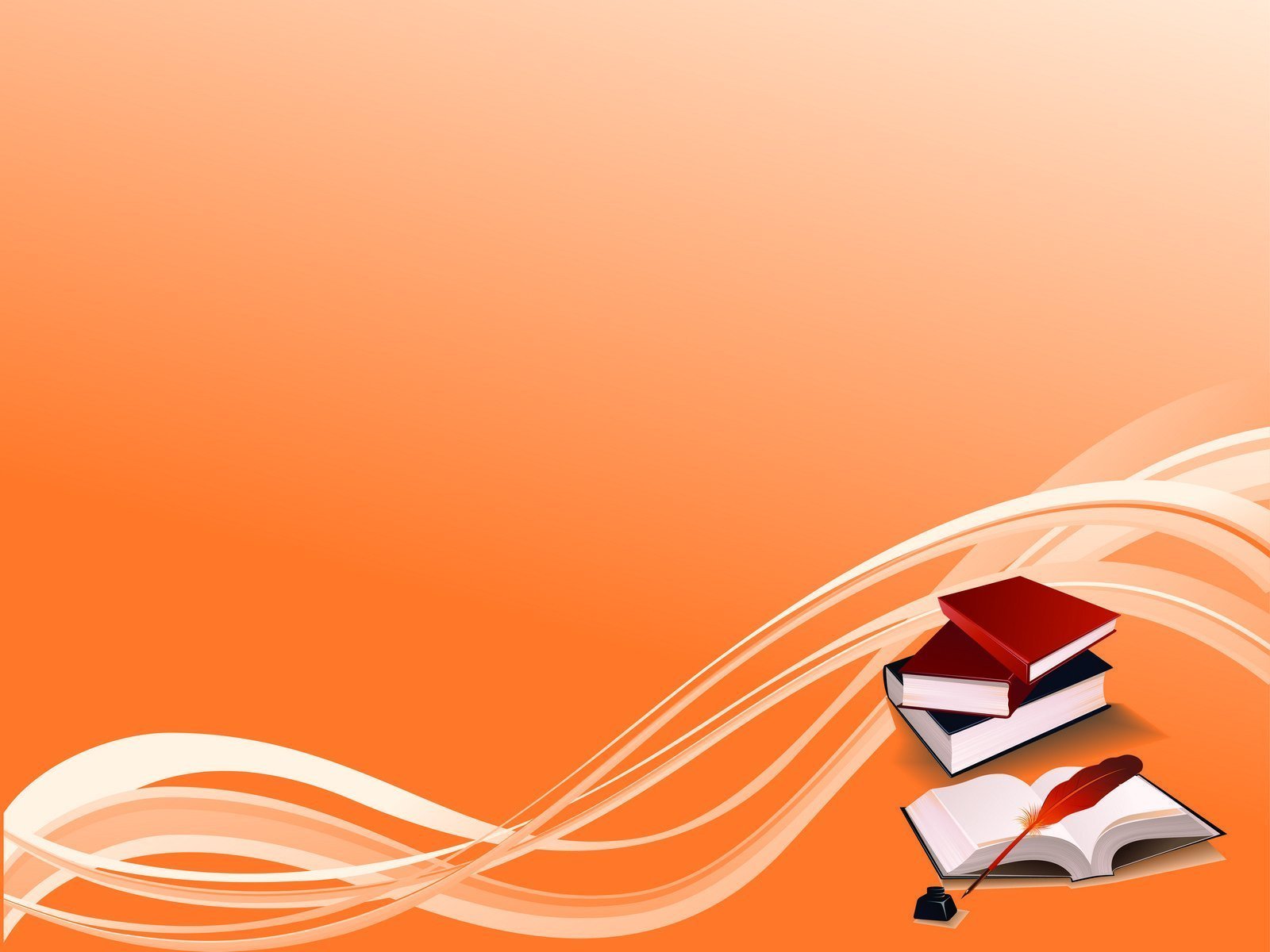 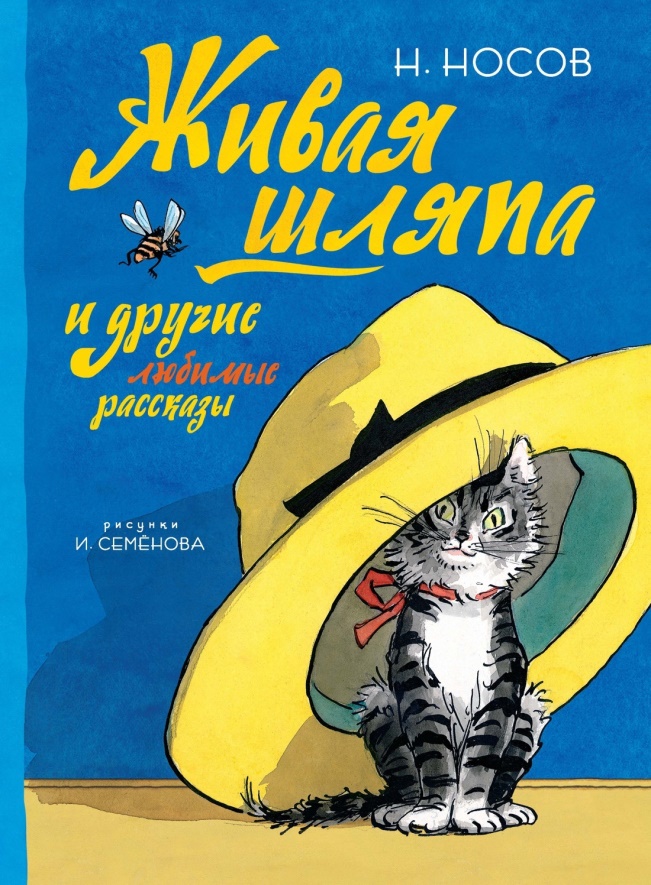 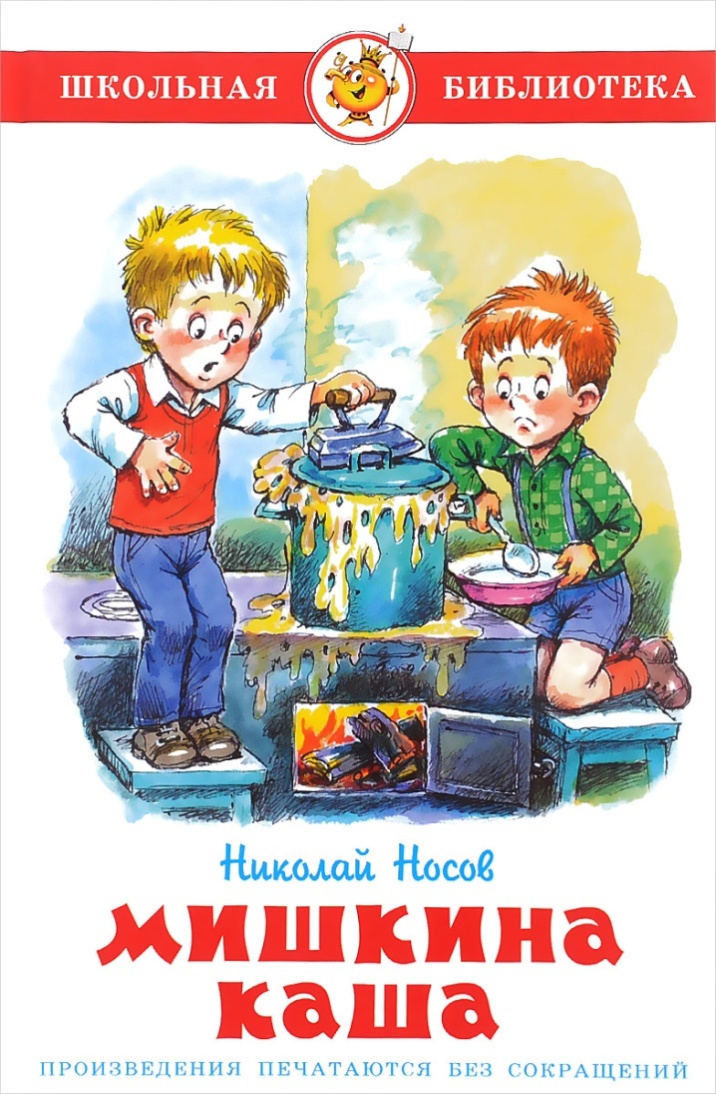 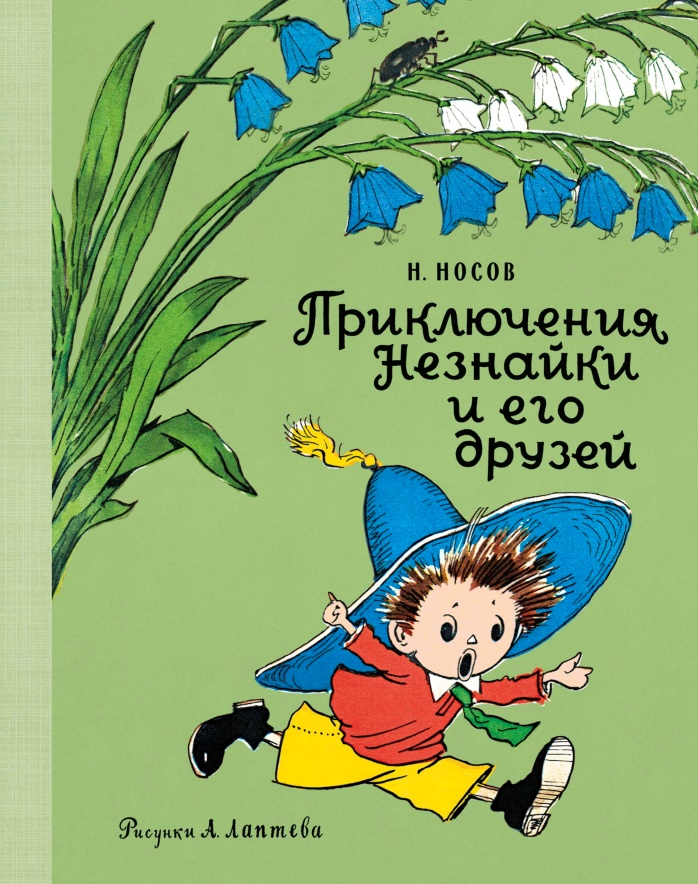 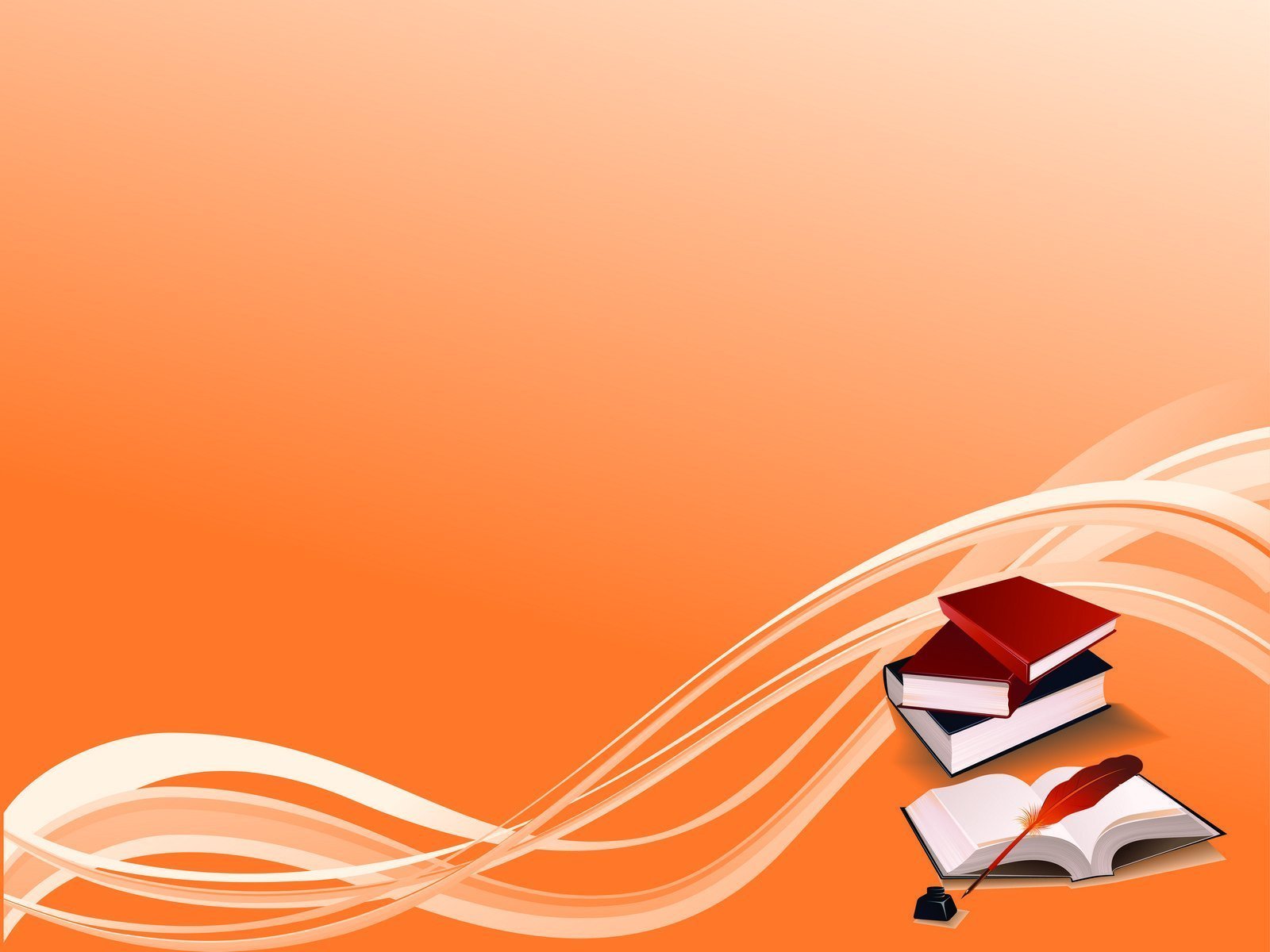 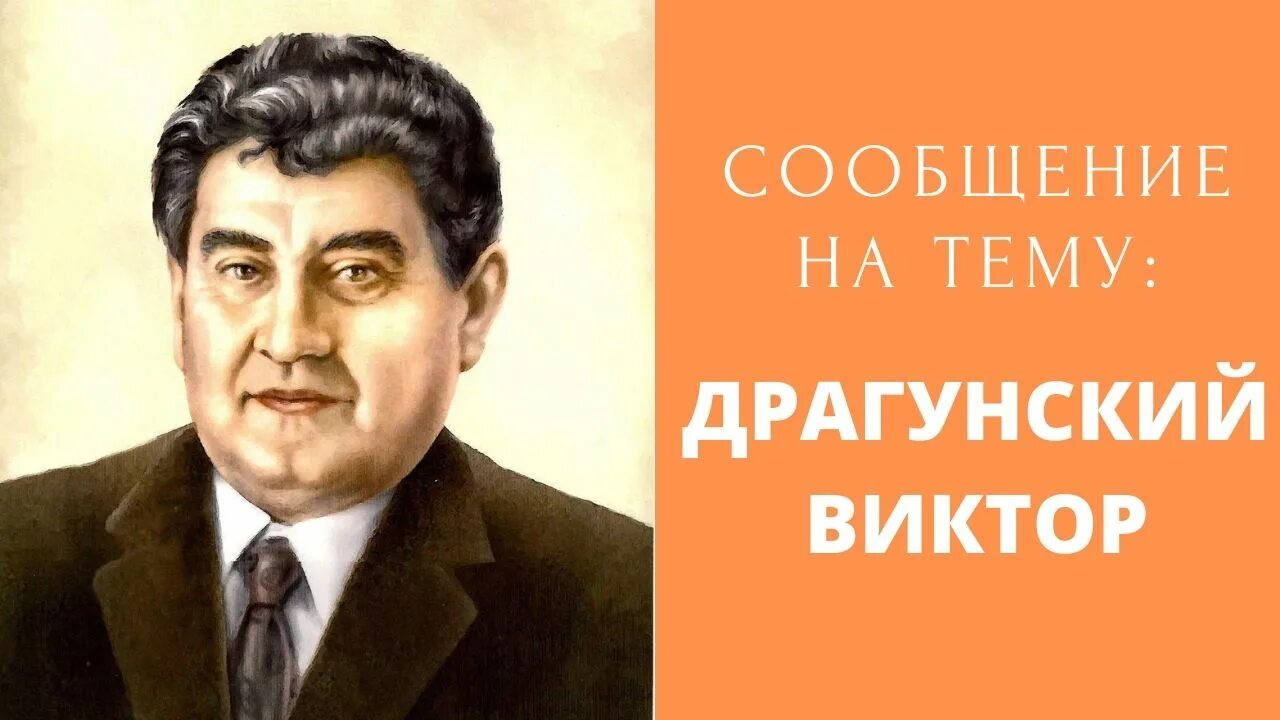 Драгунский
Виктор Юзефович 1913–1972
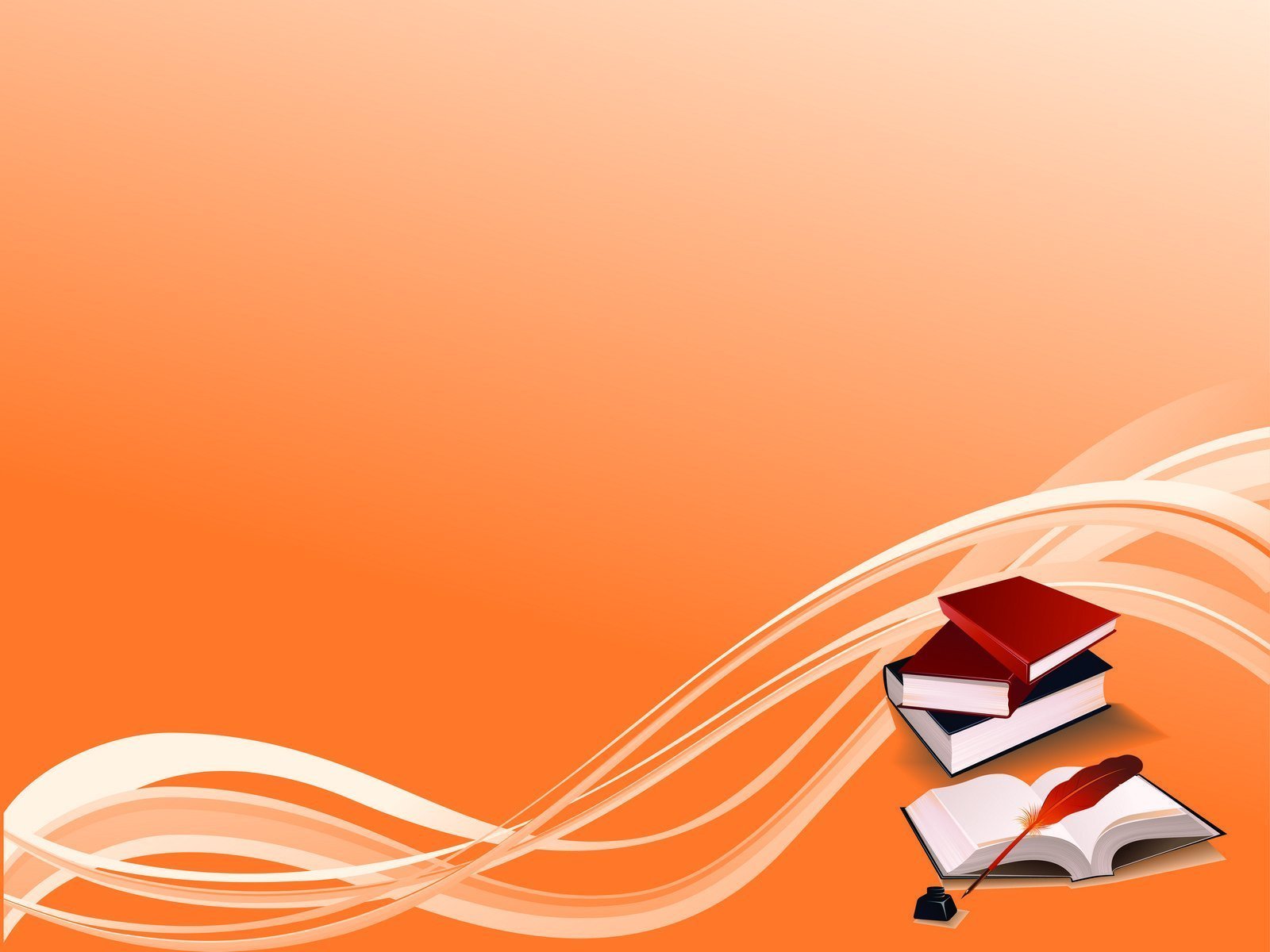 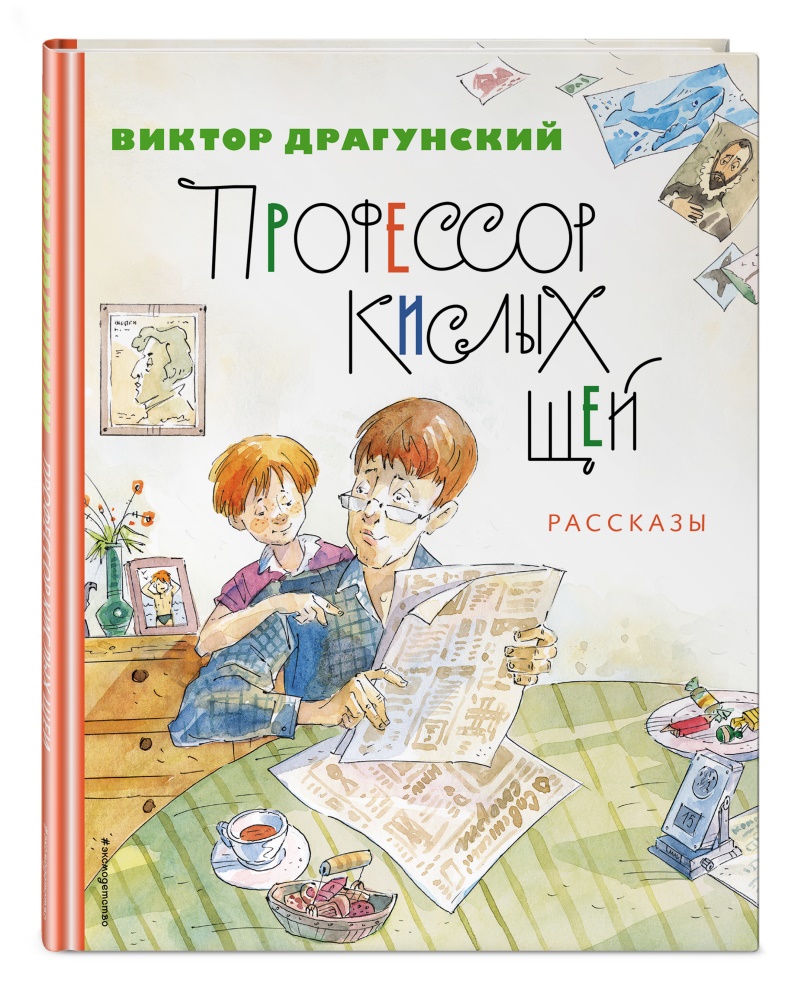 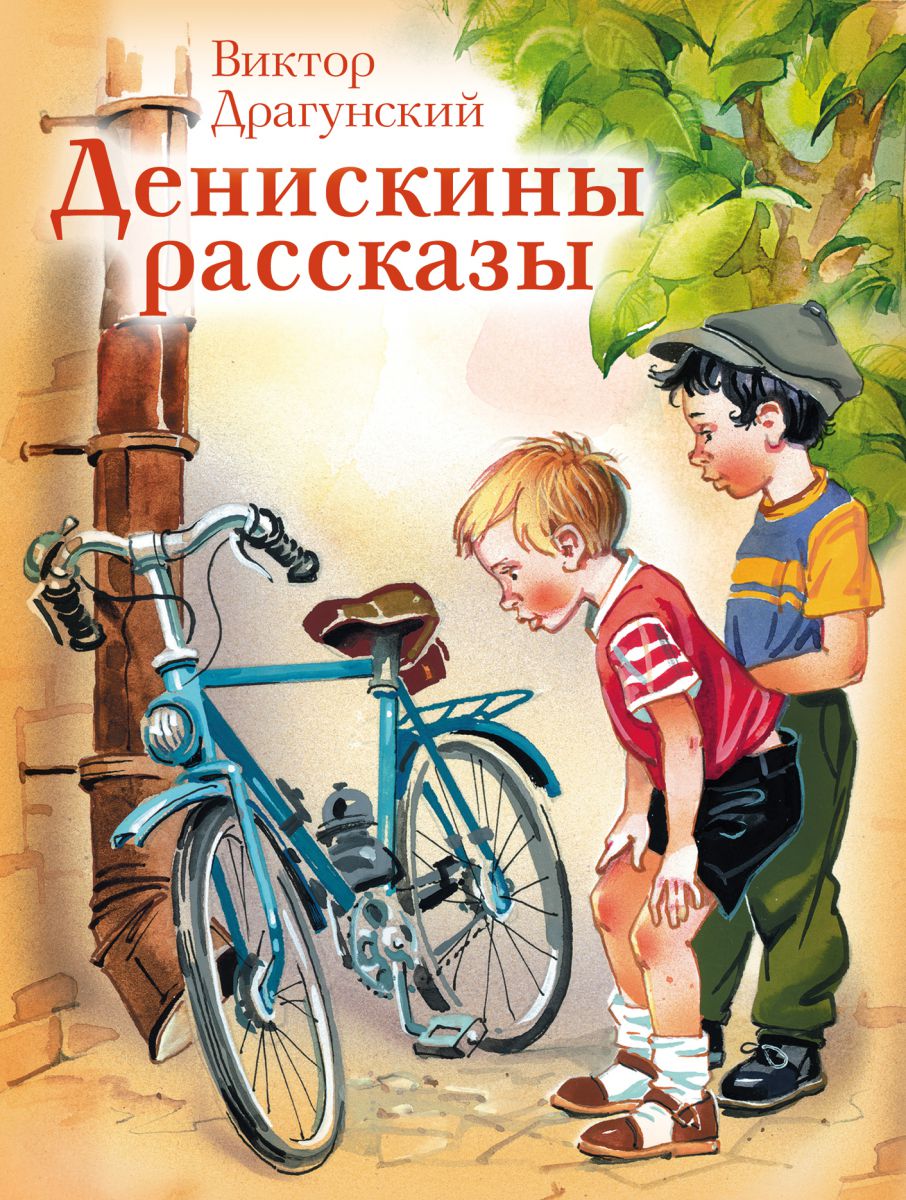 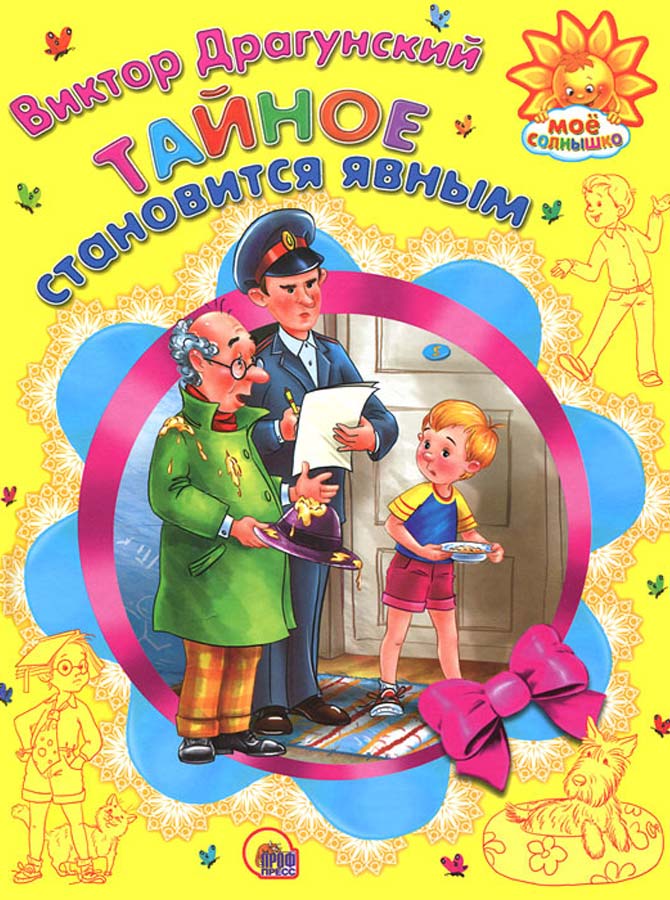 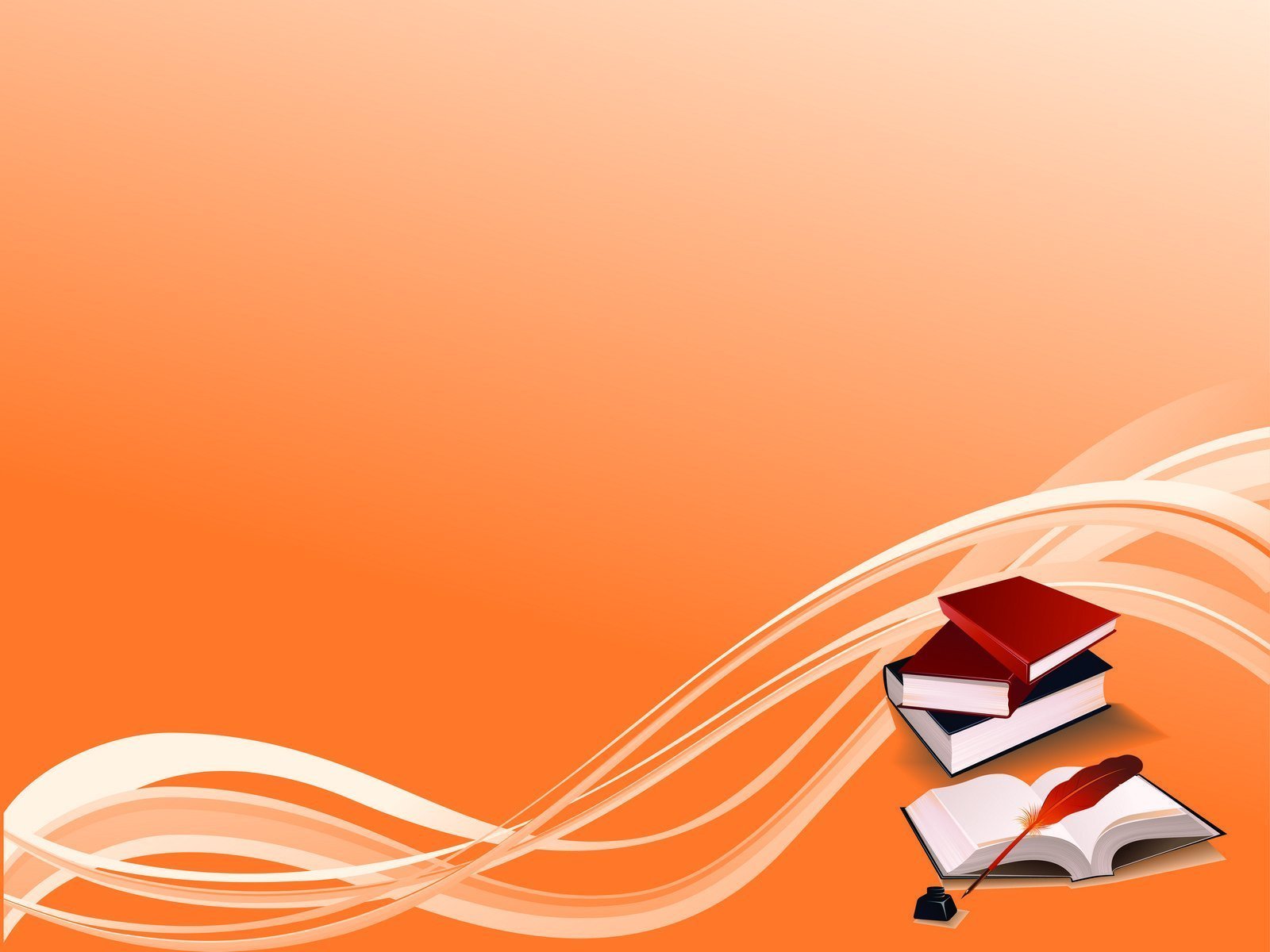 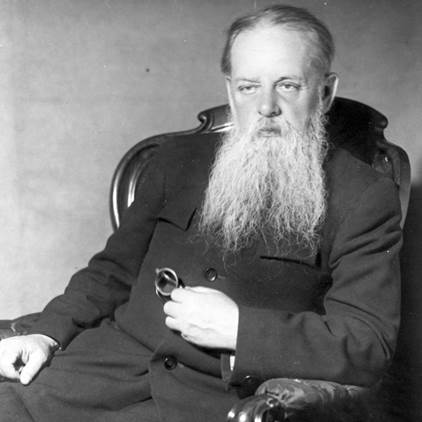 Бажов
Павел
Петрович
1879-1950
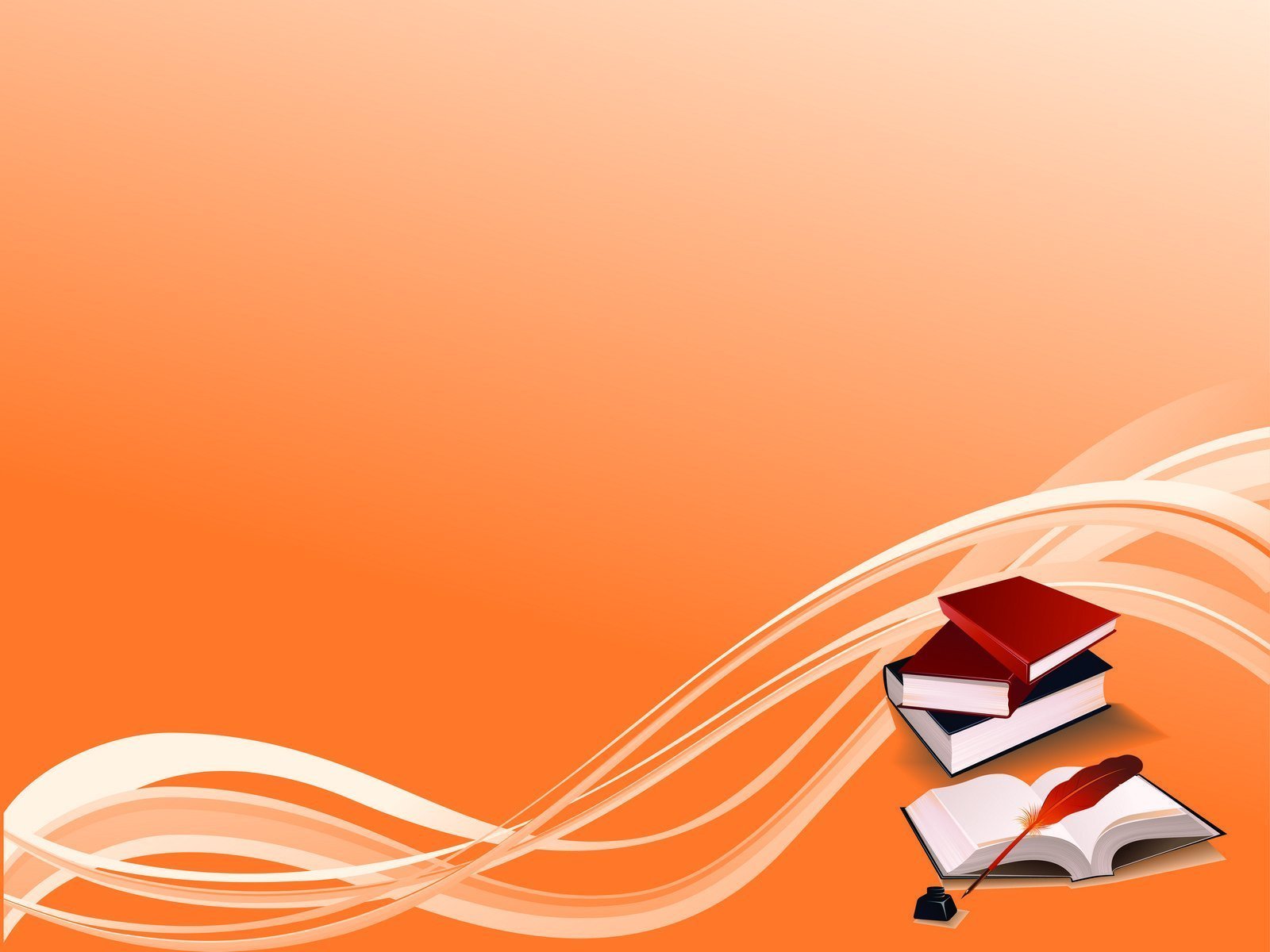 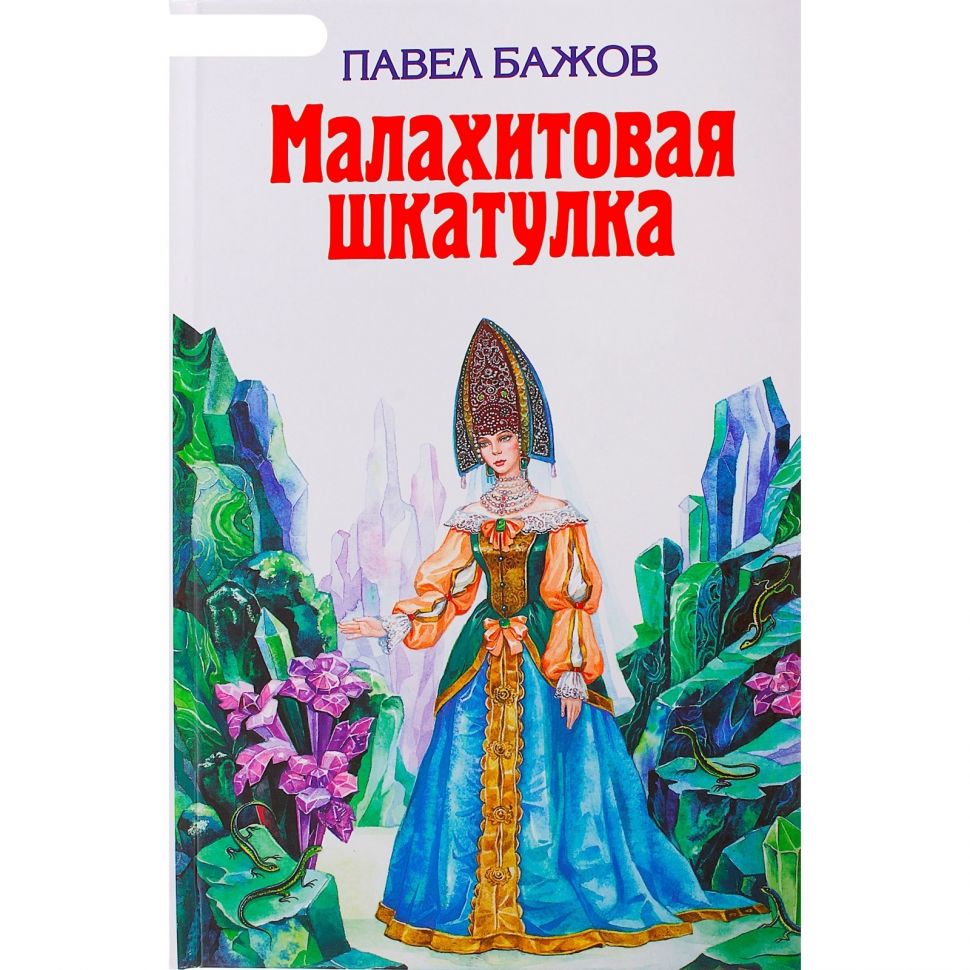 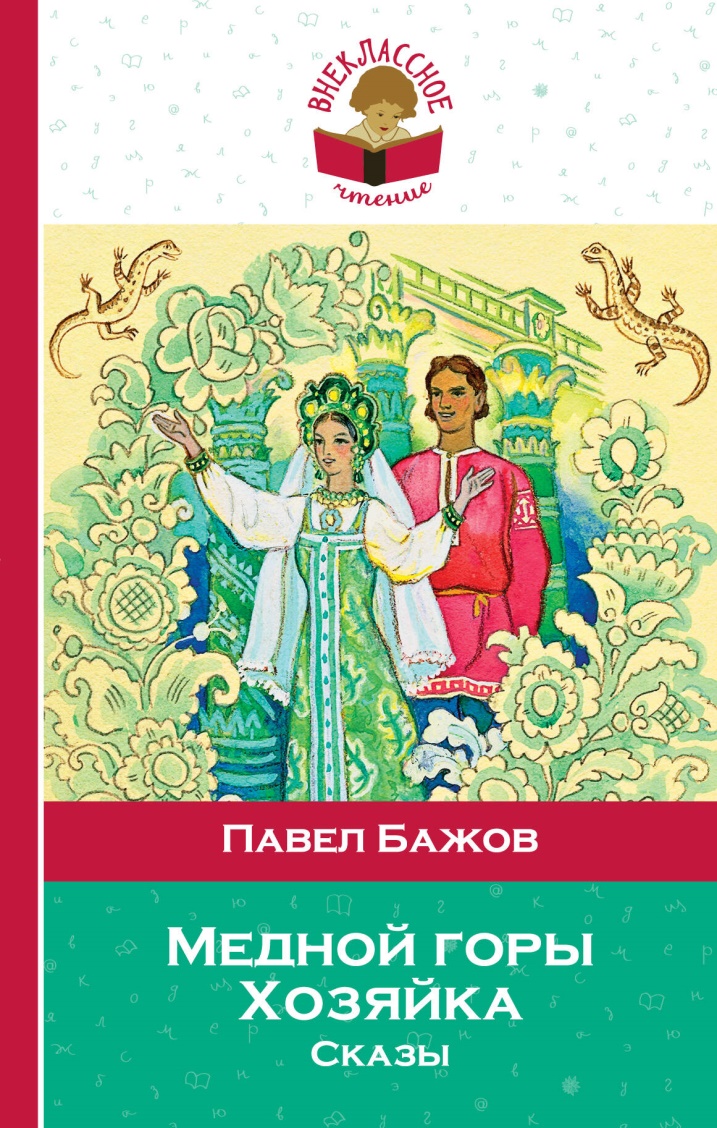 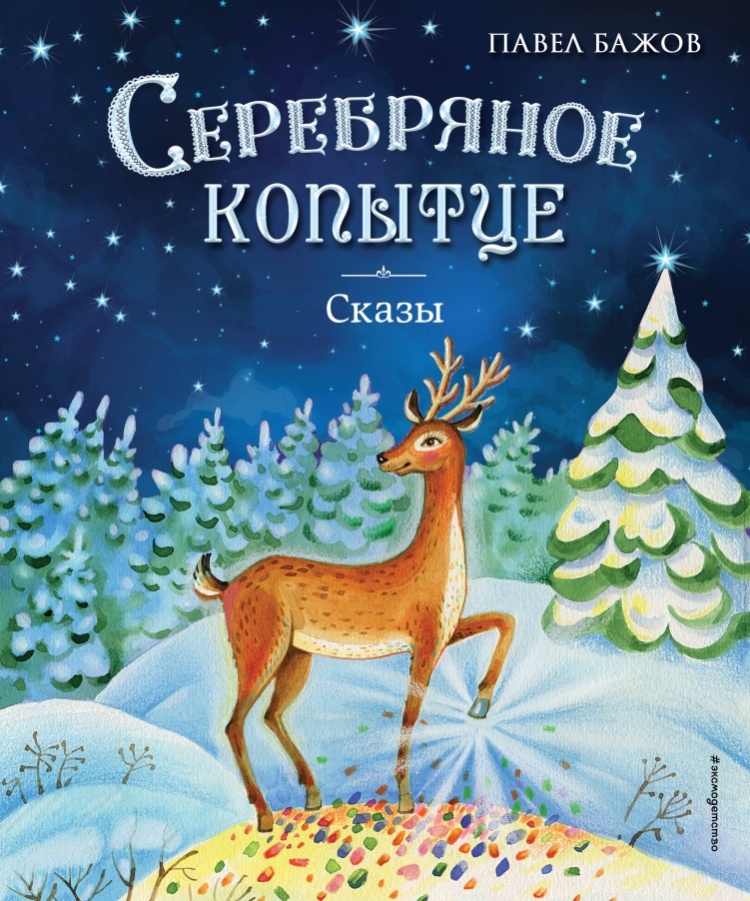 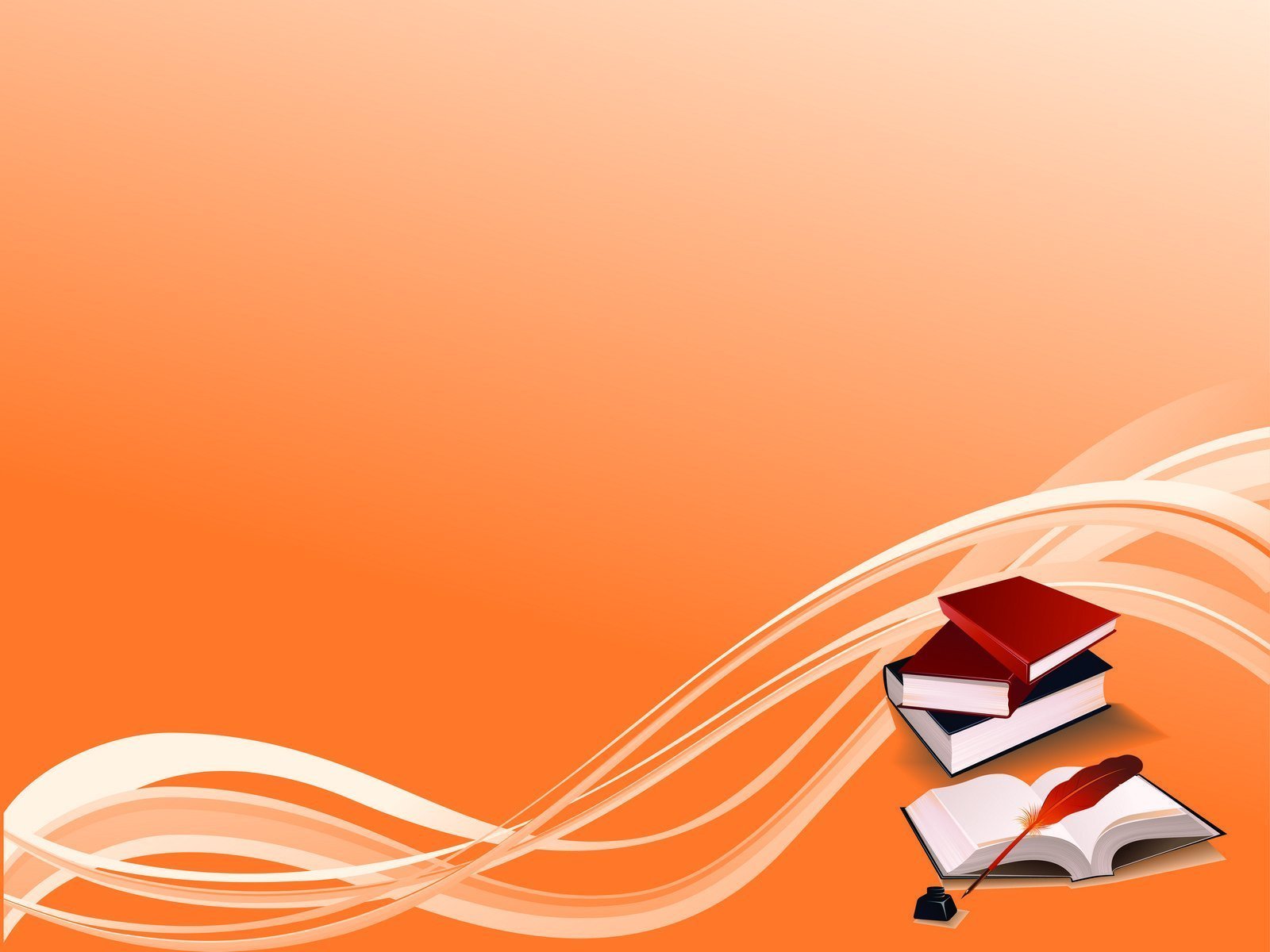 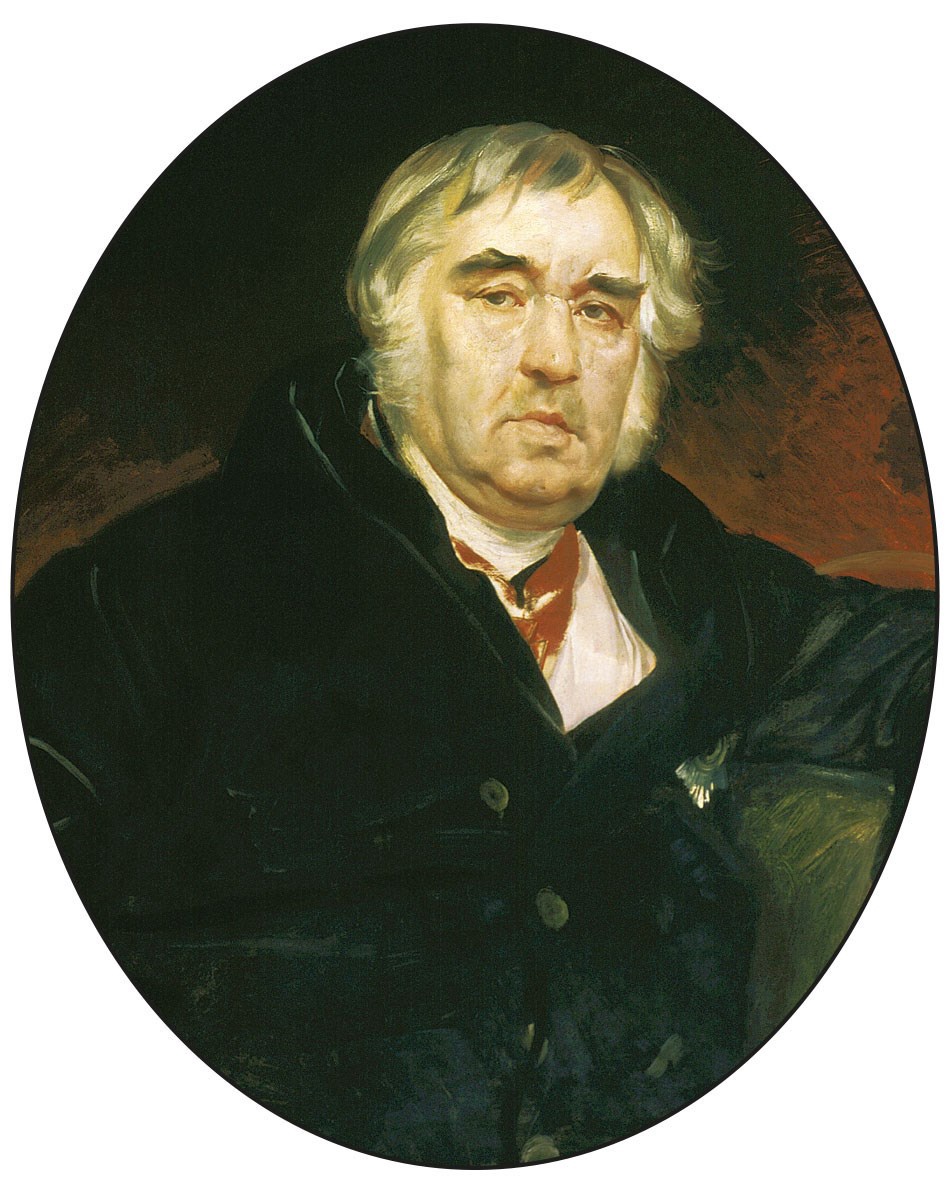 Крылов
Иван 
Андреевич
1769-1844
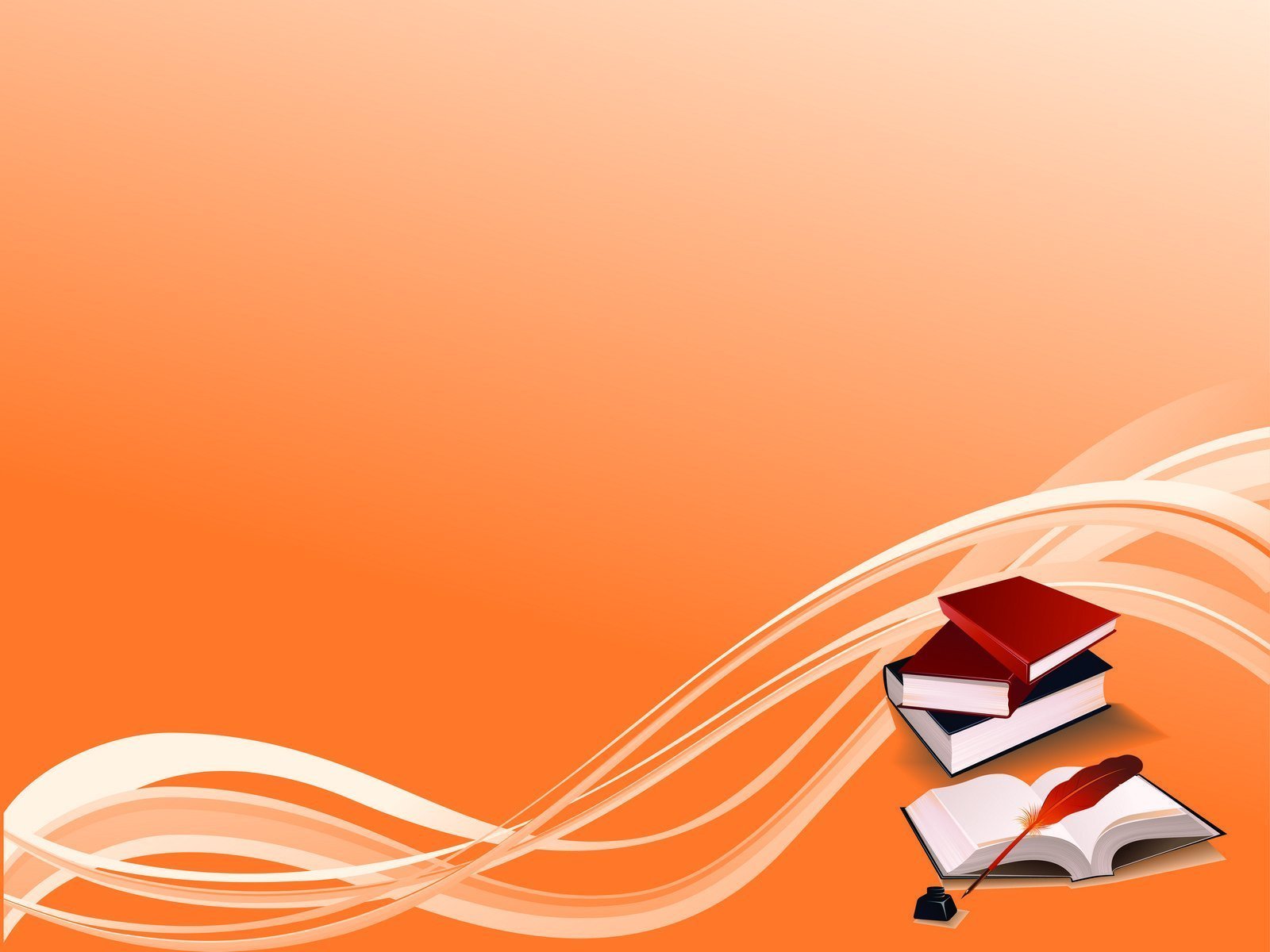 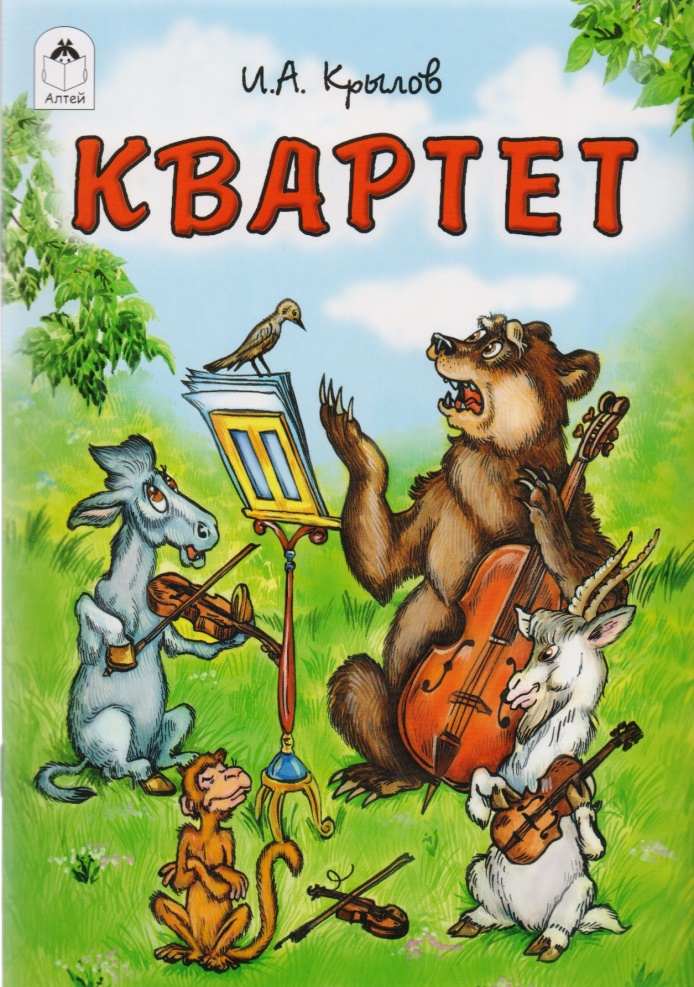 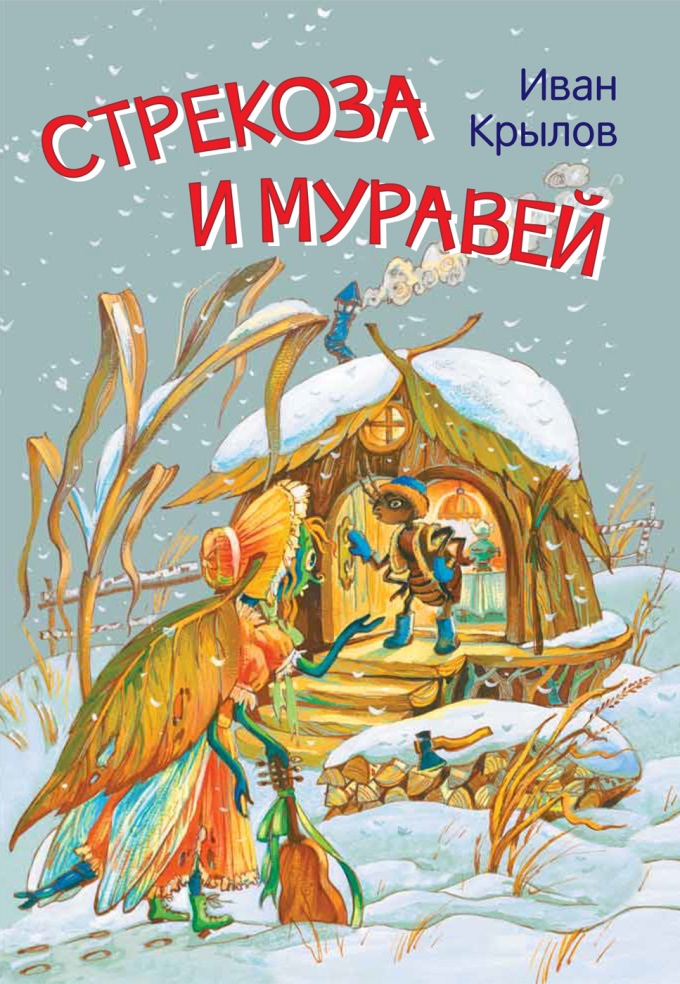 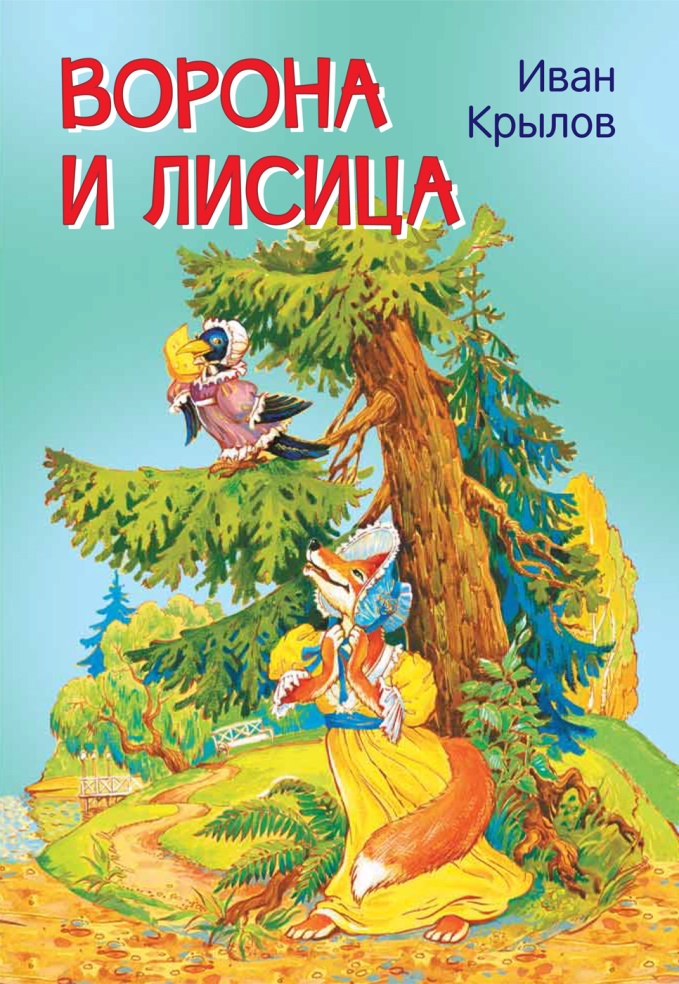 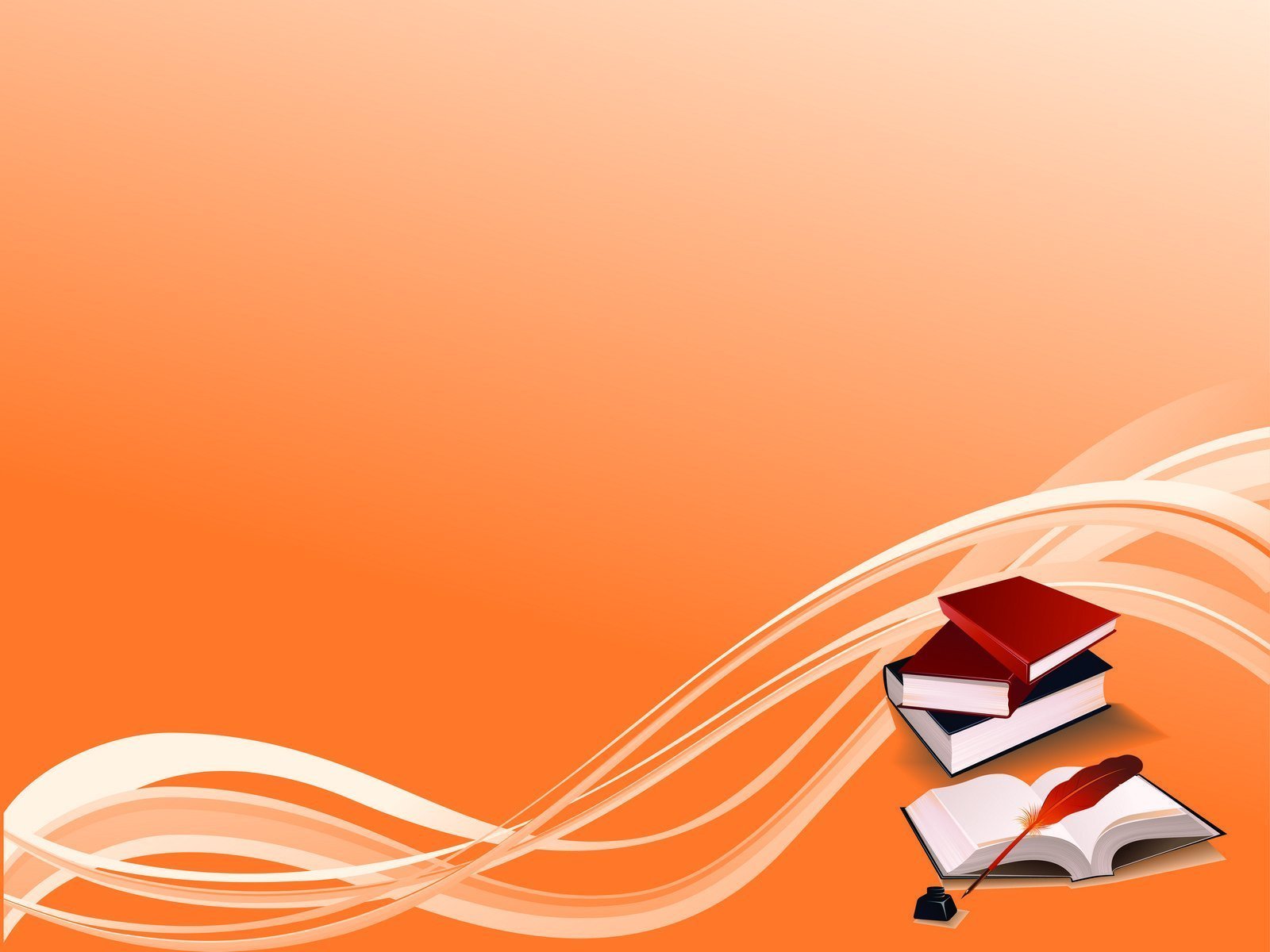 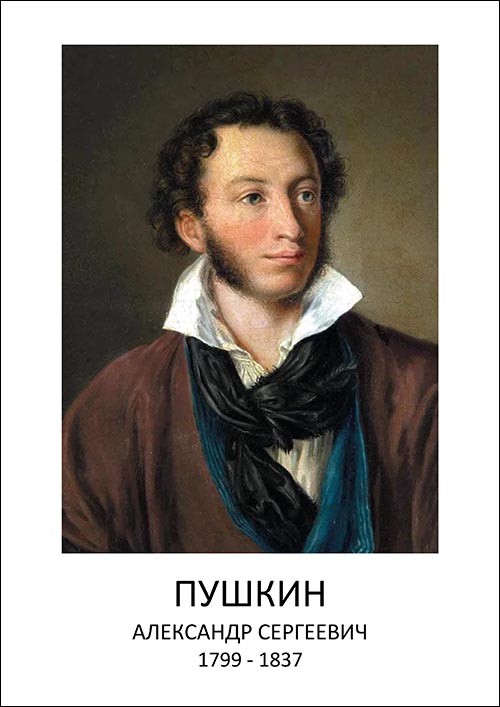 Пушкин
Александр
Сергеевич
1799-1837
ббб
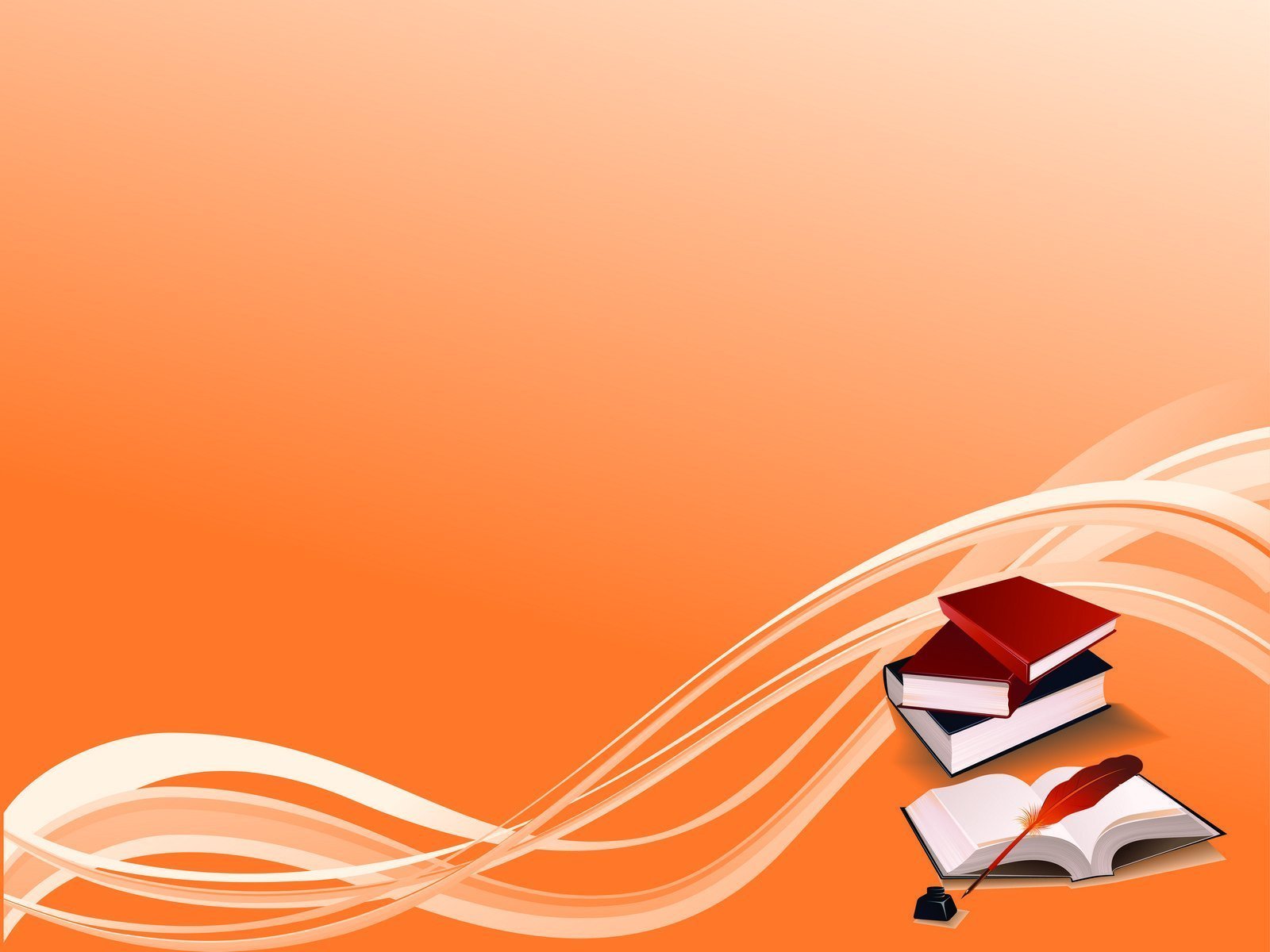 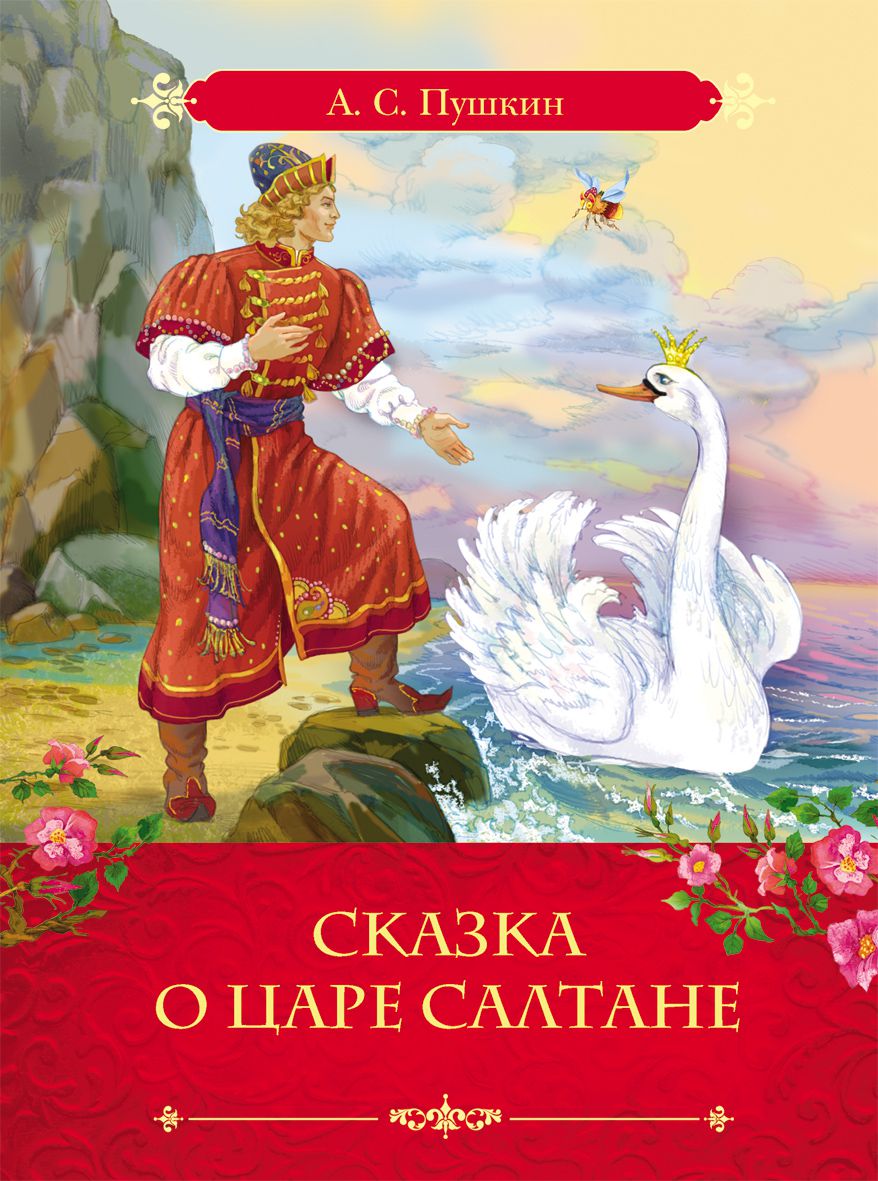 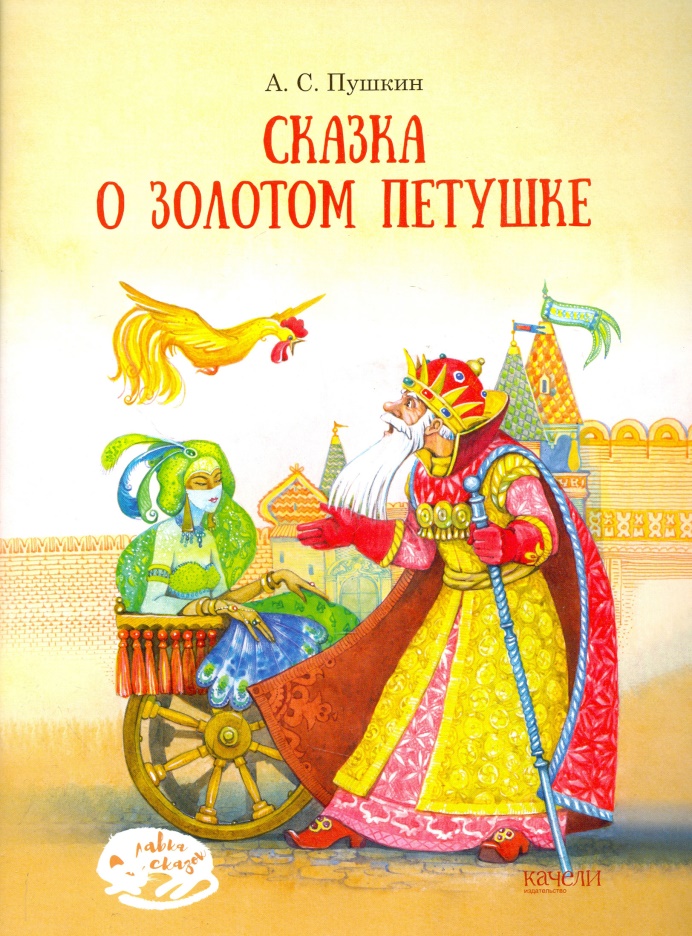 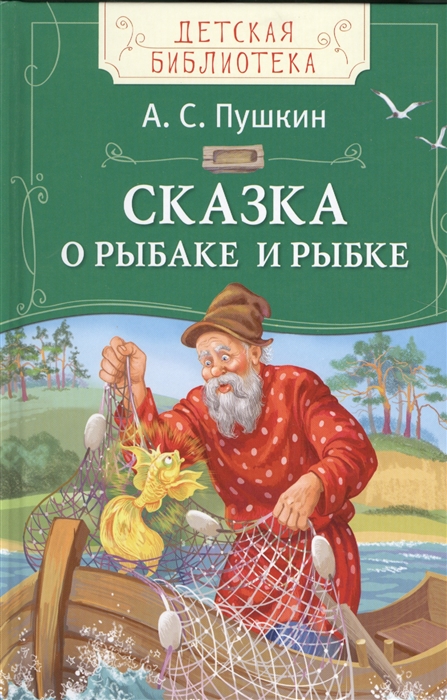 ббб
«САМАЯ СКАЗОЧНАЯ РАБОТА»
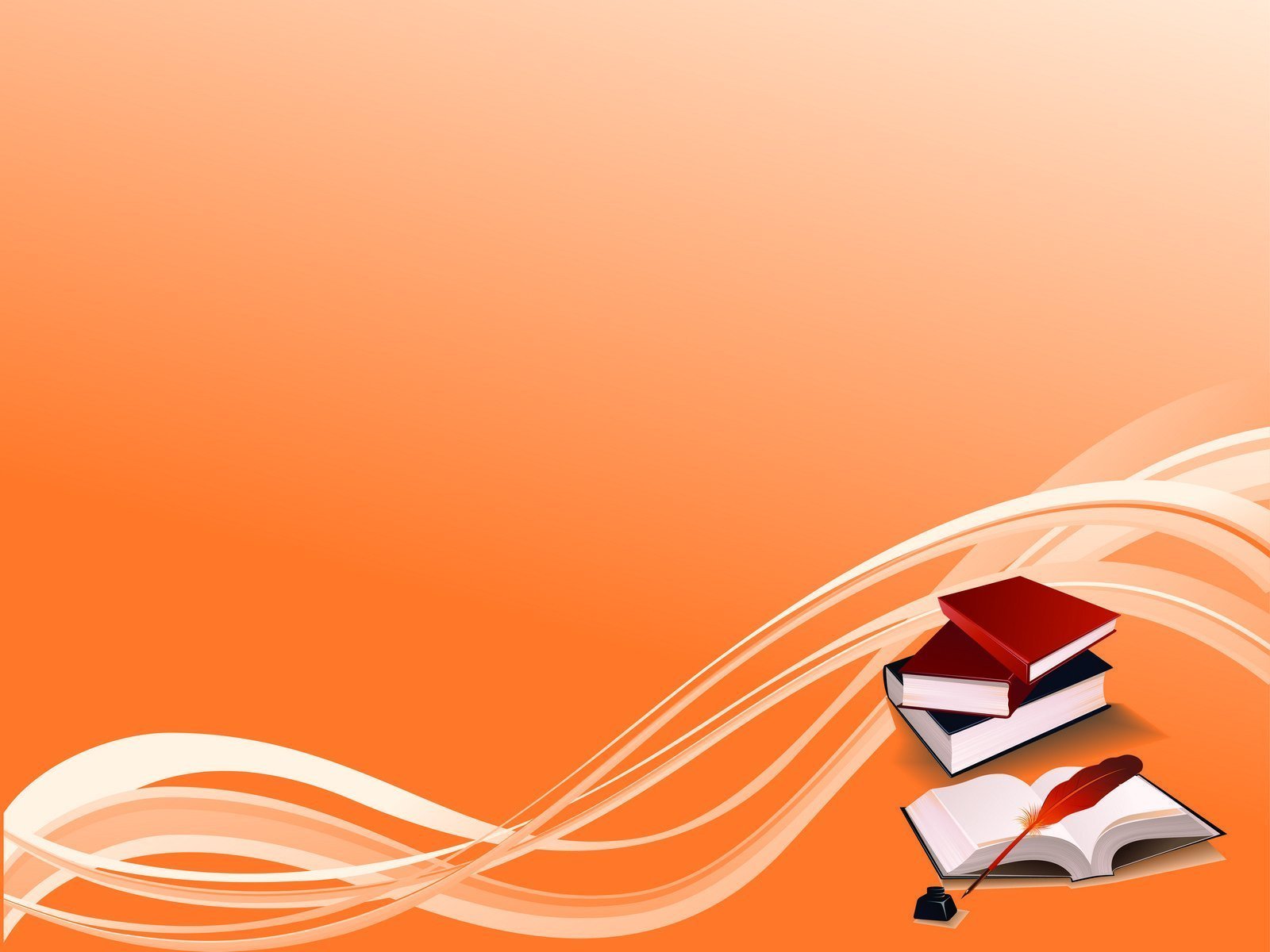 Викторина
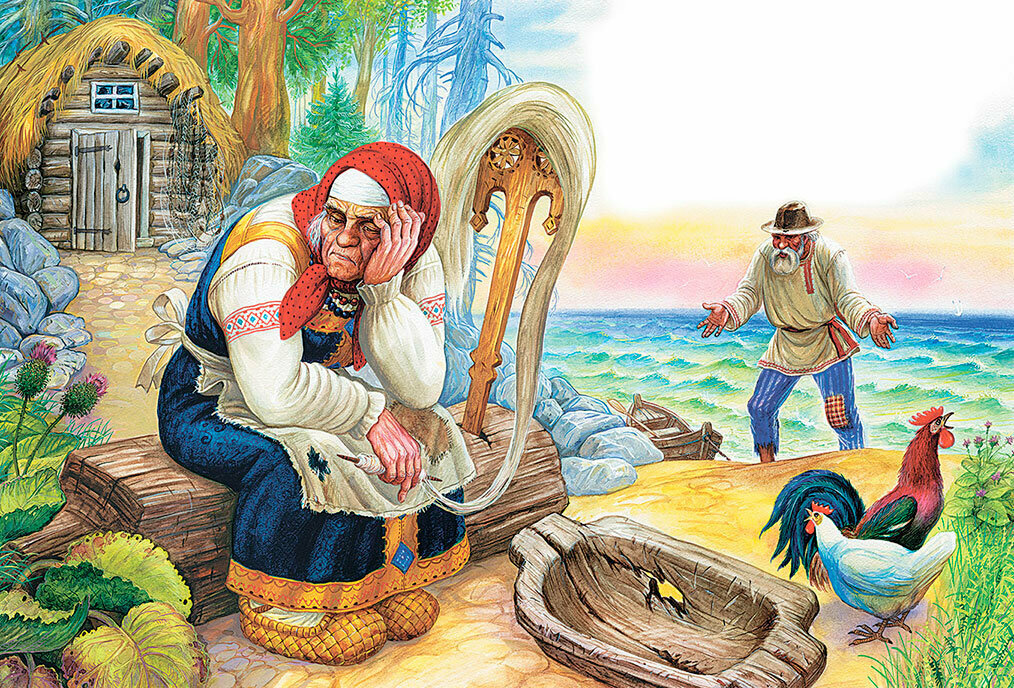 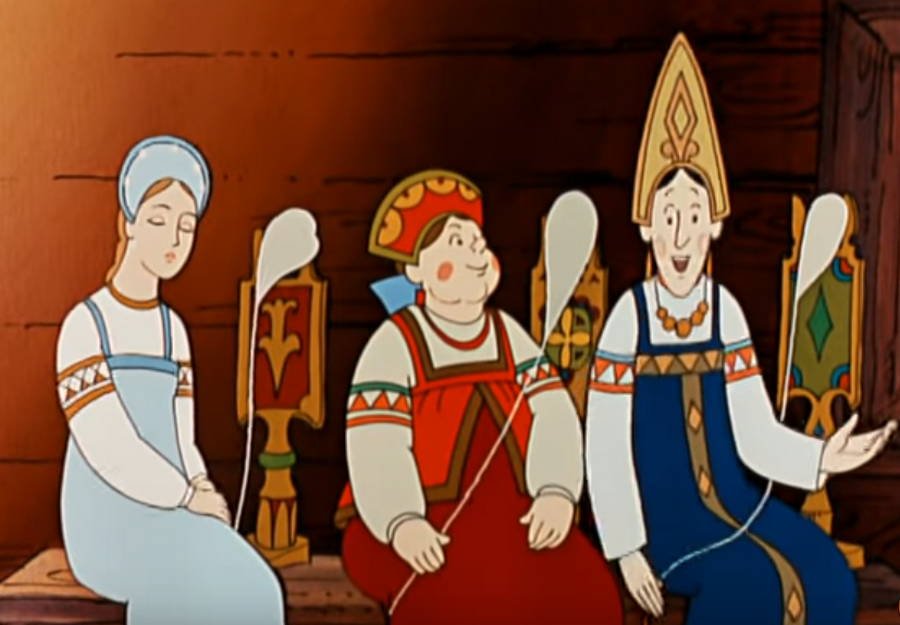 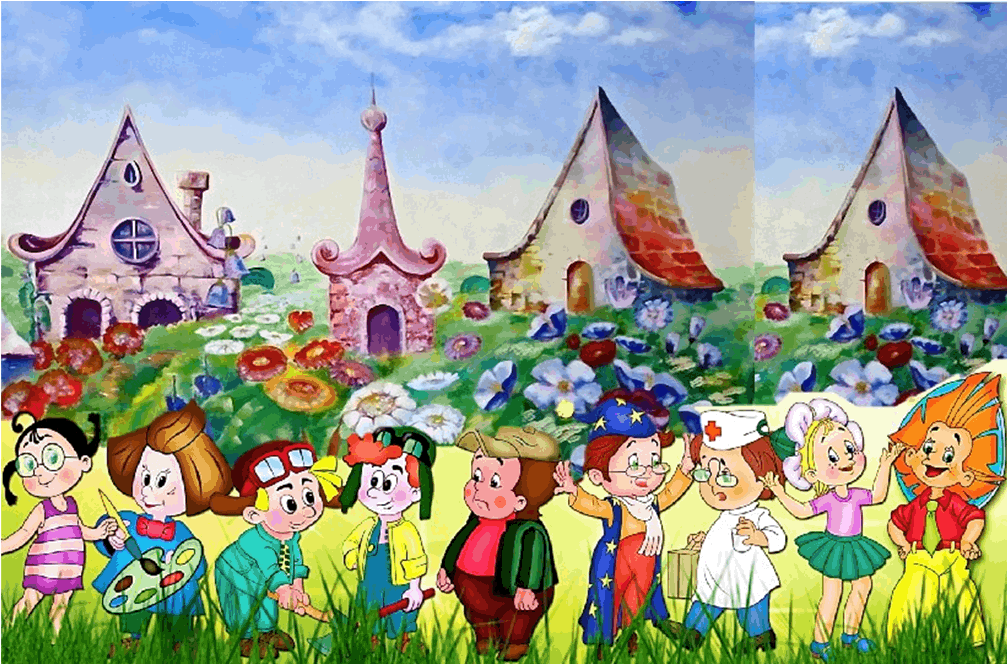 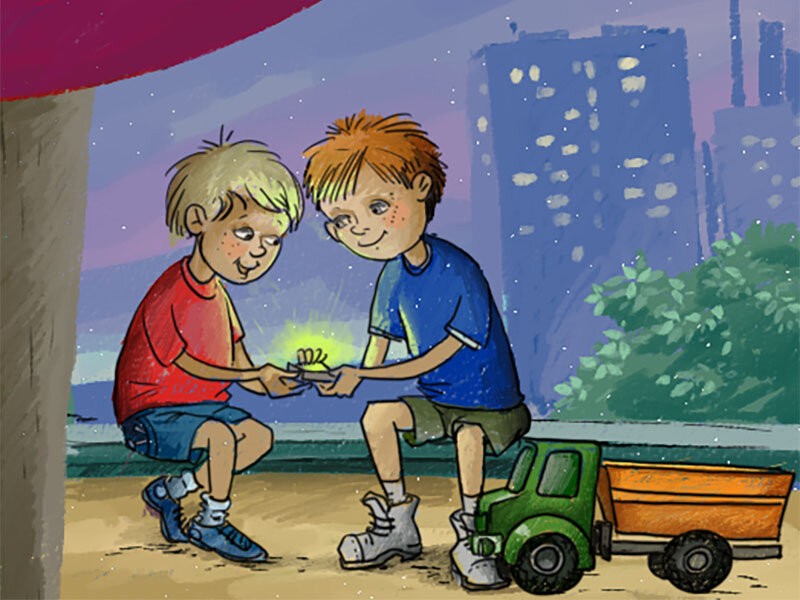 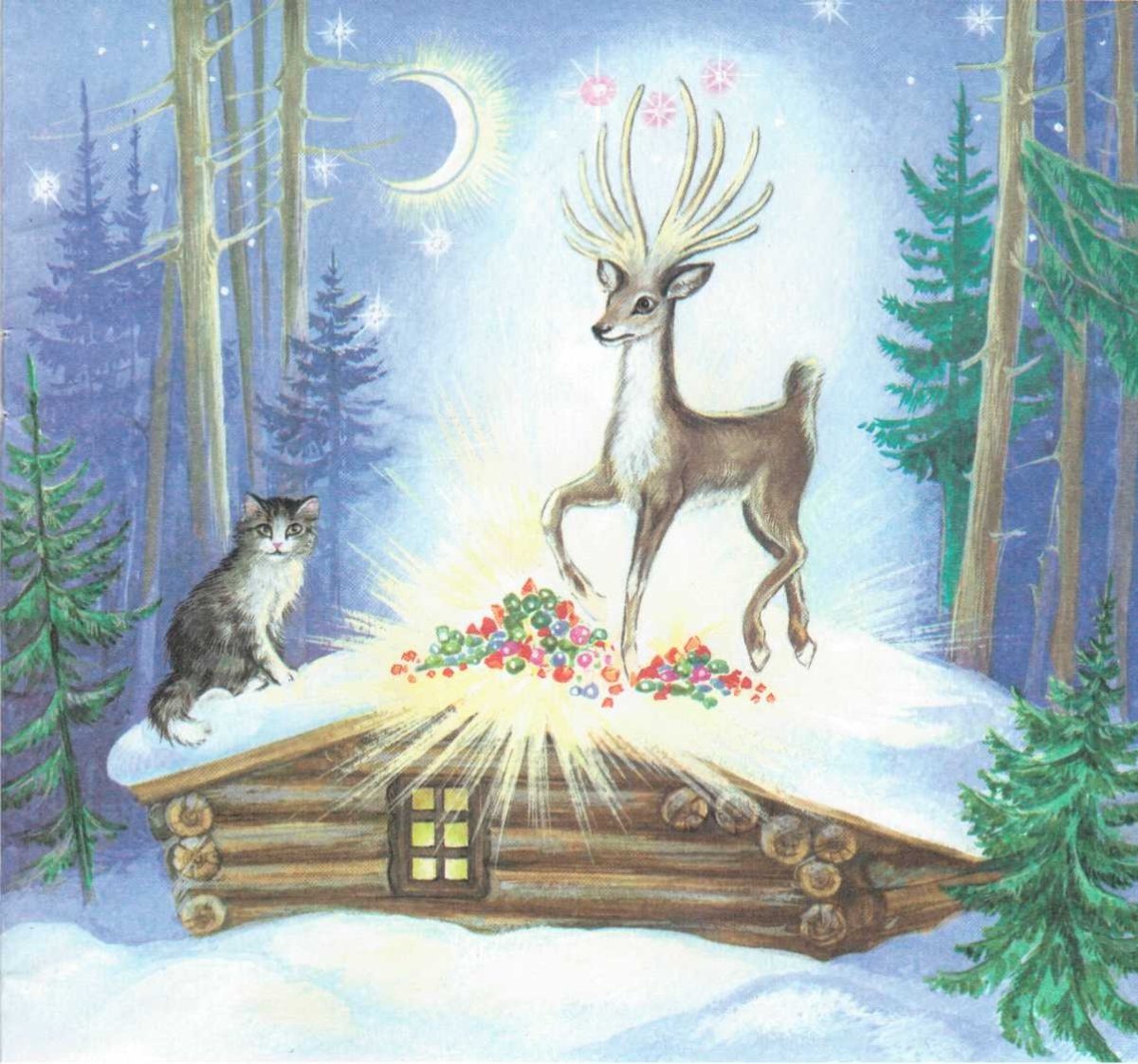 «САМЫЙ ИНТЕРЕСНЫЙ СЮЖЕТ»
«ЛУЧШАЯ ИЛЛЮСТРАЦИЯ СЮЖЕТА»
«ЛЮБИМЫЙ ЛИТЕРАТУРНЫЙ ГЕРОЙ»
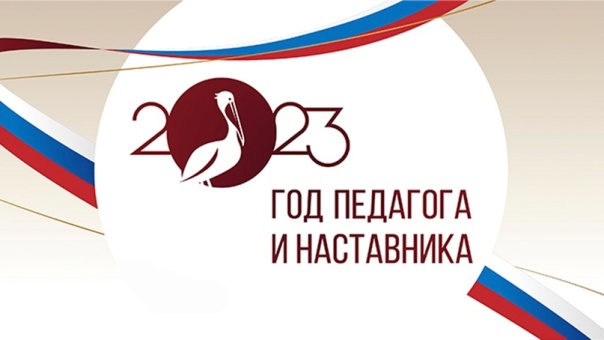 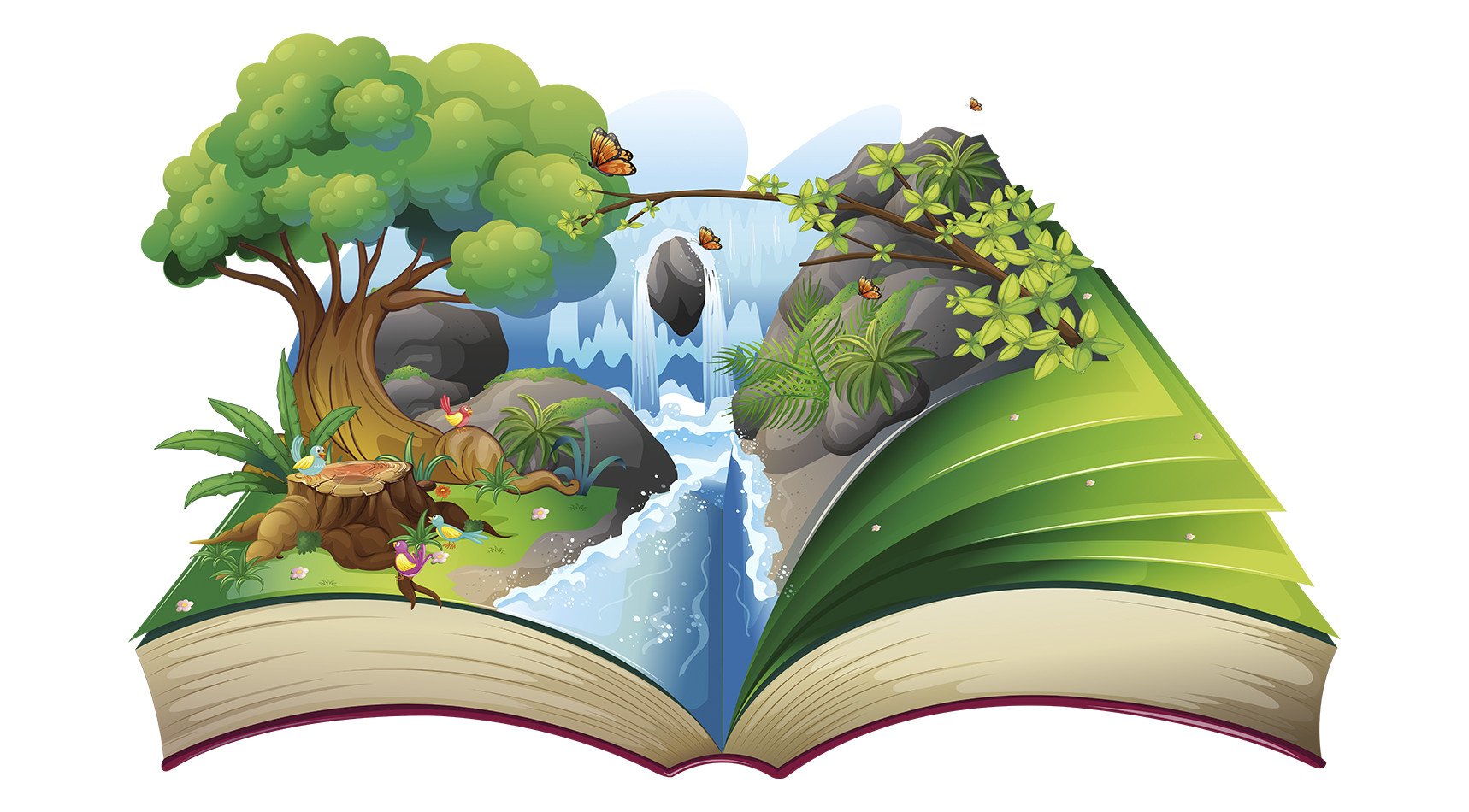 «Добрый мир  
        любимых  книг»